DUŠEVNÍ ZDRAVÍ A ZÁSADY PSYCHOHYGIENY
Přednáška
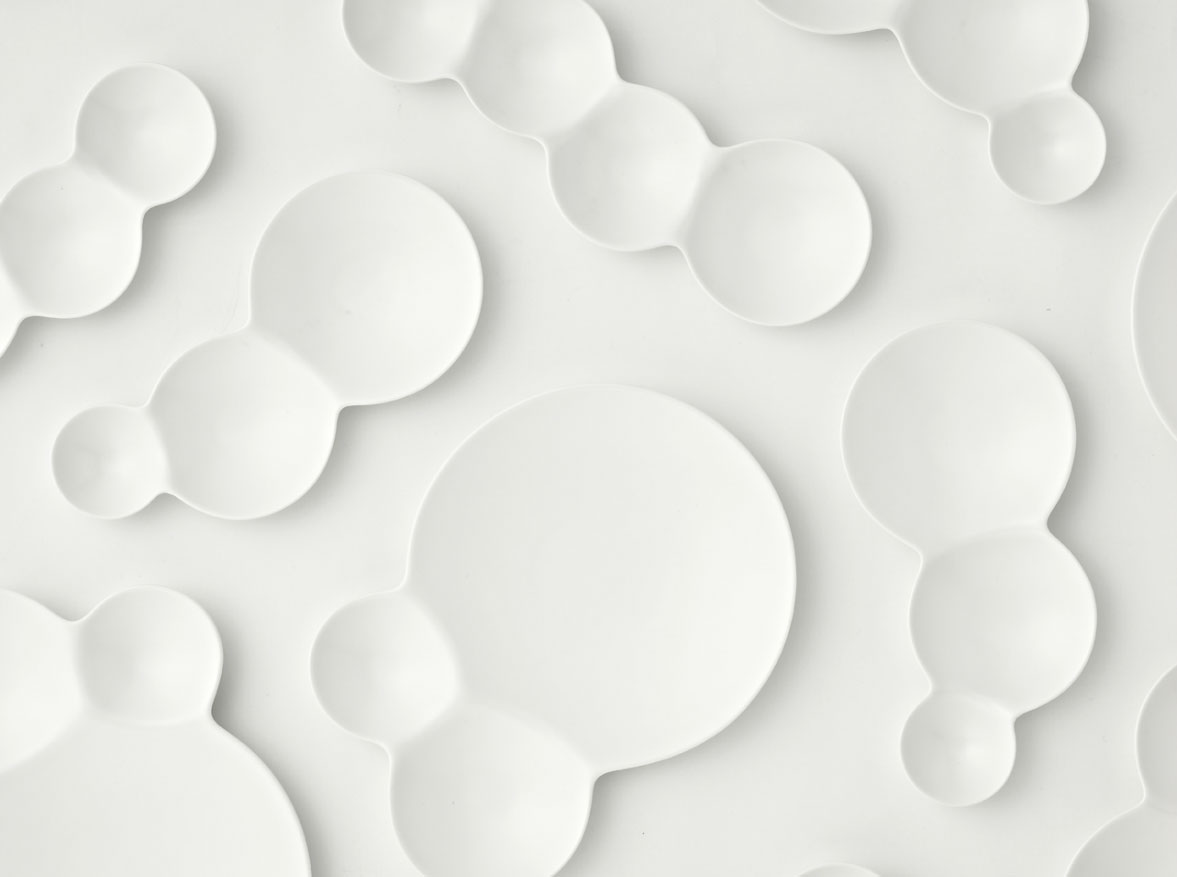 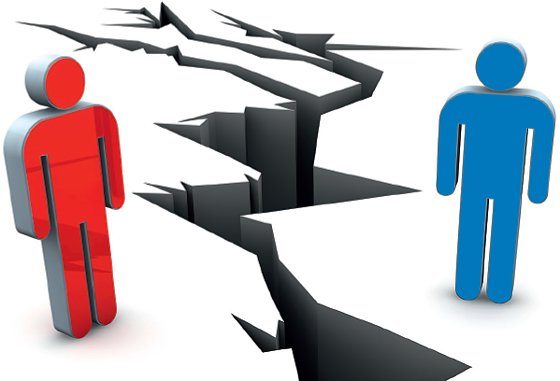 Pojmy
Psychohygiena, duševní zdraví, stres, eustres, distres, frustrace, deprivace, psychózy neurózy, psychopatie, oligofrenie.
Přenáška
Pracovní list
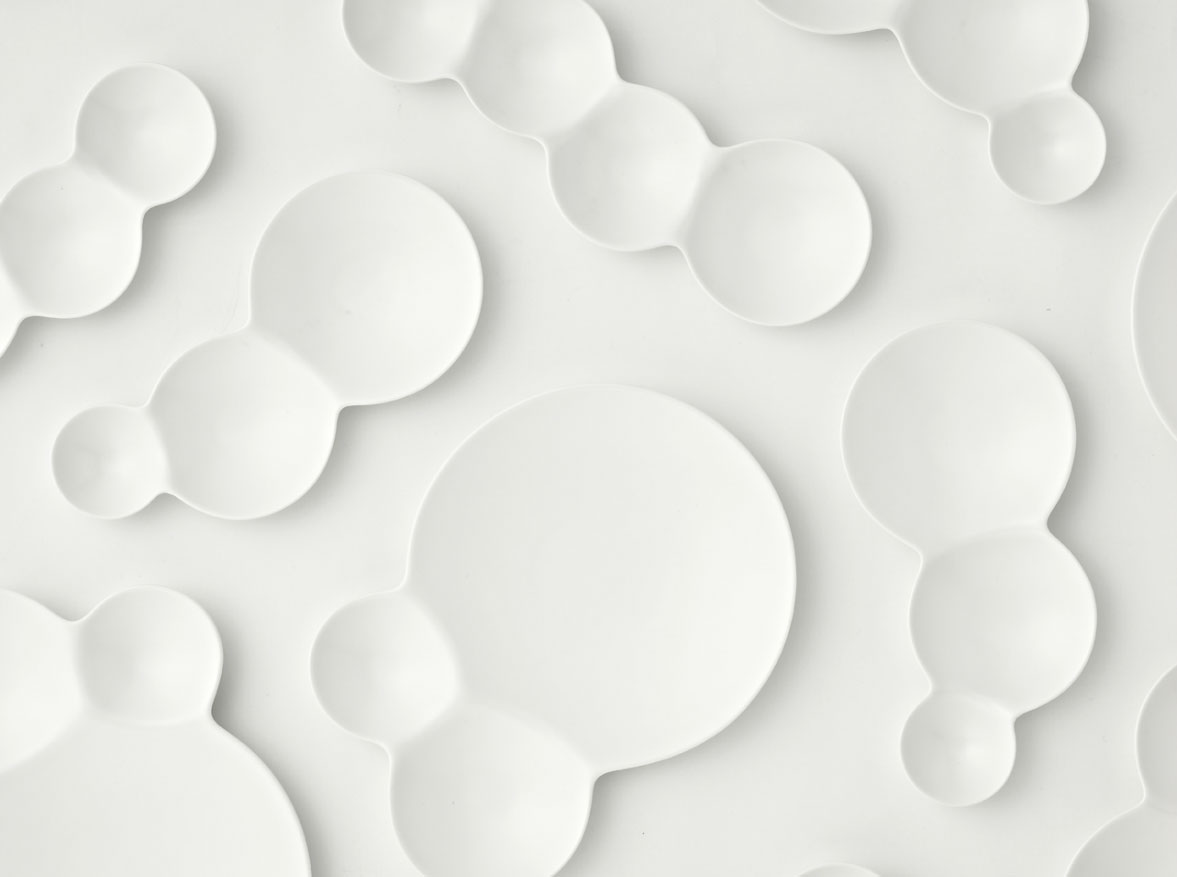 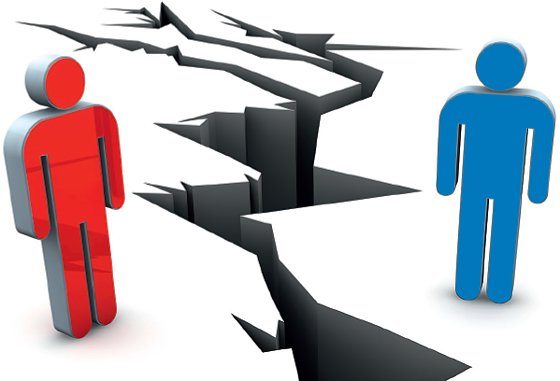 Kredity
Příspěvek k diskusi:          				10 kreditů

	 Když dodržuji zásady psychohygieny, budu žít déle.
Příspěvek k aktuálnímu tématu:			5 kreditů
	Na příkladu pojednej o jednotlivých typech narušení psychického zdraví	
	Na příkladu pojednej o jednotlivých typech duševních poruch
	Na příkladu pojednej o zásadách duševního zdraví a psychohygieny					
	Seznam nás se svým denním režim a proveď jeho rozbor
Scénka							5 kreditů
	Sehraj scénku na vybrané příspěvky
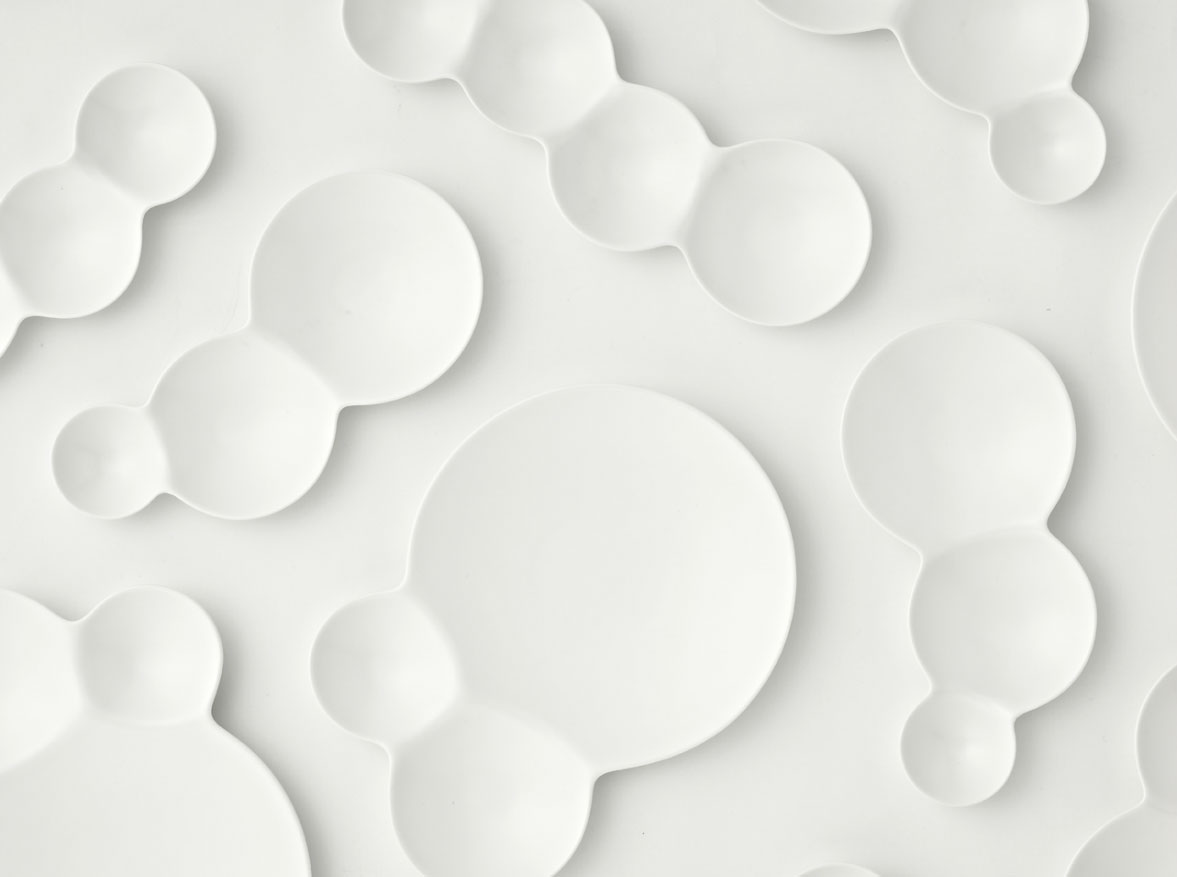 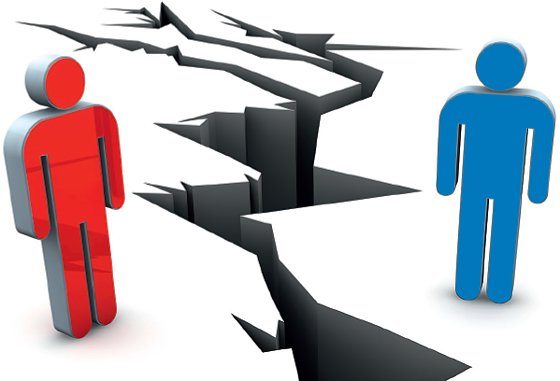 „Zdraví není vším, ale bez zdraví je všechno ničím.“1
Artur Schopenhauer
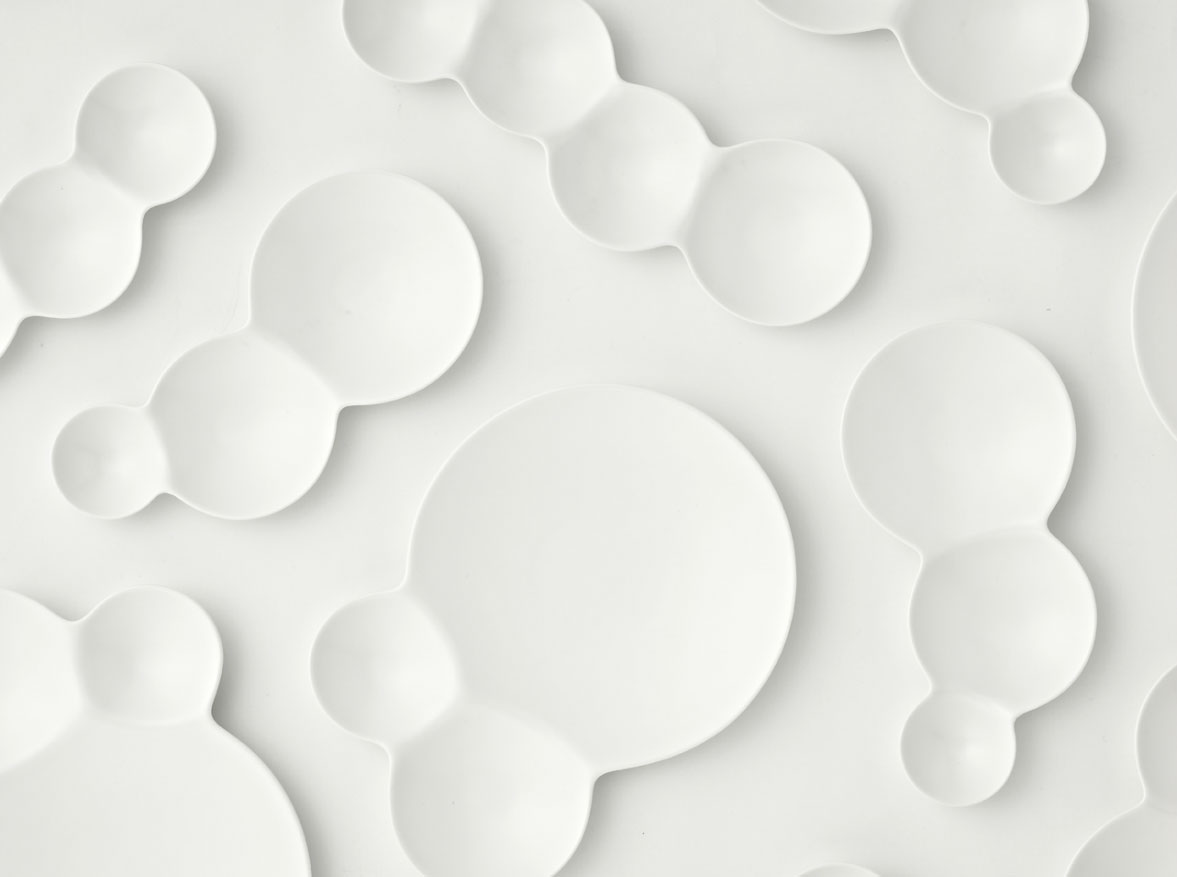 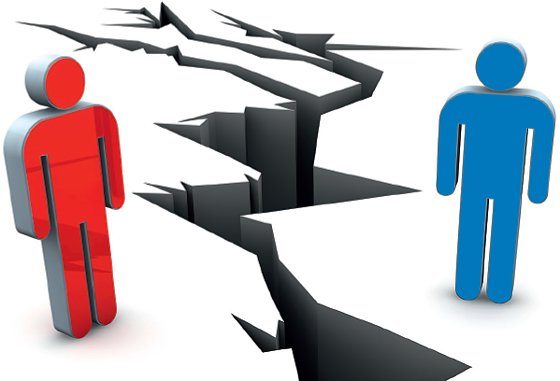 Duševní zdraví
„Je to stav duševní pohody a normality, kdy všechny duševní pochody probíhají  adekvátním až  optimálním způsobem, umožňují správně odrážet vnější realitu, přiměřeně a pohotově reagovat na všechny podněty (včetně sociálních) a řešit běžné i mimořádné a neočekávané úlohy, stále se zdokonalovat v pracovních i osobních činnostech (zejména v sociální  komunikaci) a mít pocit pohody a uspokojení ze svých aktivit i prožívání.“2
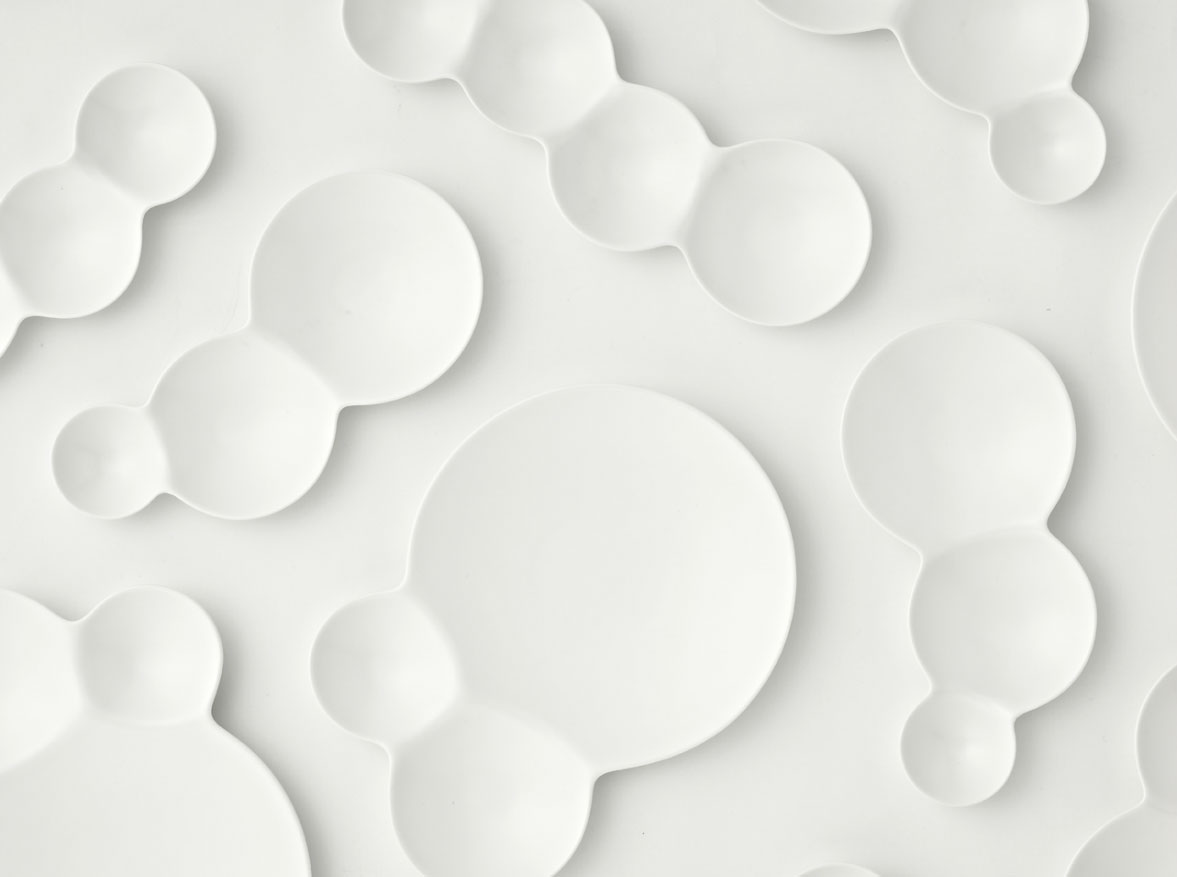 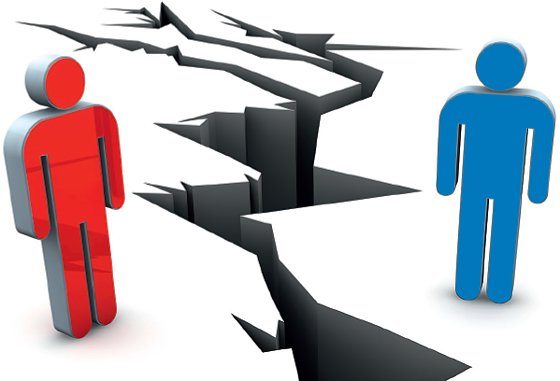 Porozumění definice
pohoda – vyrovnanost, klid, pokoj
normalita - stav, chování a jednání odpovídající normám
optimální - nejlépe vyhovující
adekvátní - odpovídající, přiměřený
vnější realita - skutečnost probíhající mimo osobnost
podnět – motiv, stimul,návrh
běžné – normální, častý, navyklý
prožívání - vnitřní život člověka, není přístupný jiným lidem, projevuje se v chování
pohotový – rychlý,bystrý
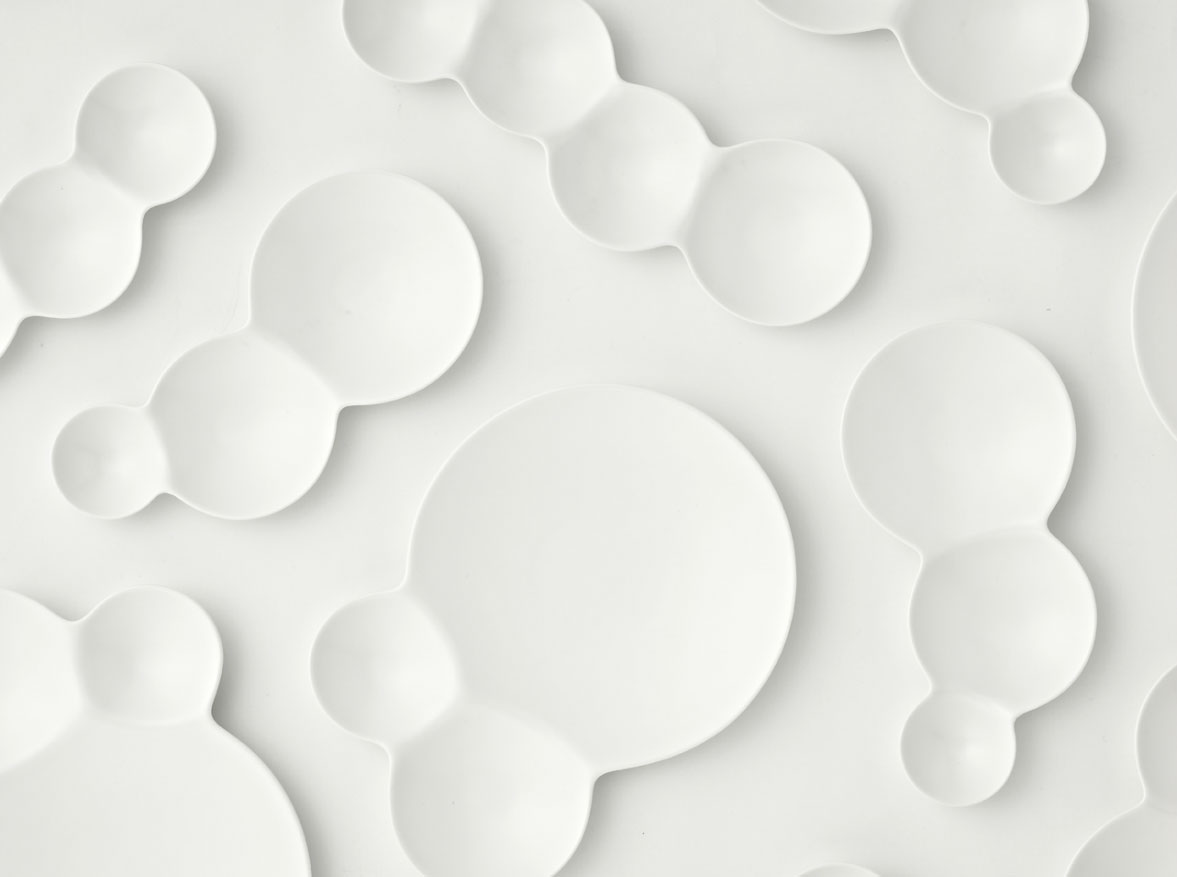 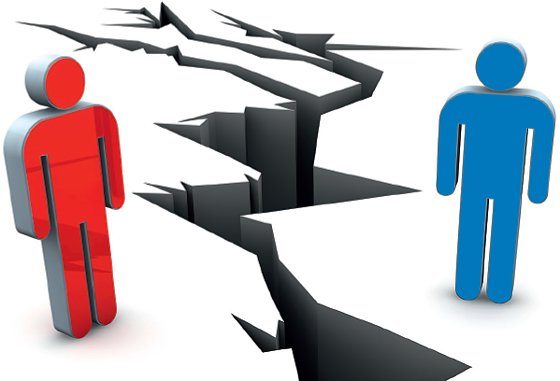 Vlastními slovy
Duševní zdraví je stav, který se projevuje v mém chování. Na všechny návrhy reaguji tak, že jsem s tím spokojen a všechno je v souladu s mými hodnotami a normami společnosti. 
Příklad:
	Když jsem přišel do třídy, třída hlučela a nechtěla se utišit. Chvíli jsem počkal, zopakoval jsem svá pravidla. Třída hlučela o něco méně, ale pořád vyrušovala. Pustil jsem ji klip s motorovou pilou, zasmál jsem se a všechno se vrátilo do původního stavu a mohl jsem  začít učit.
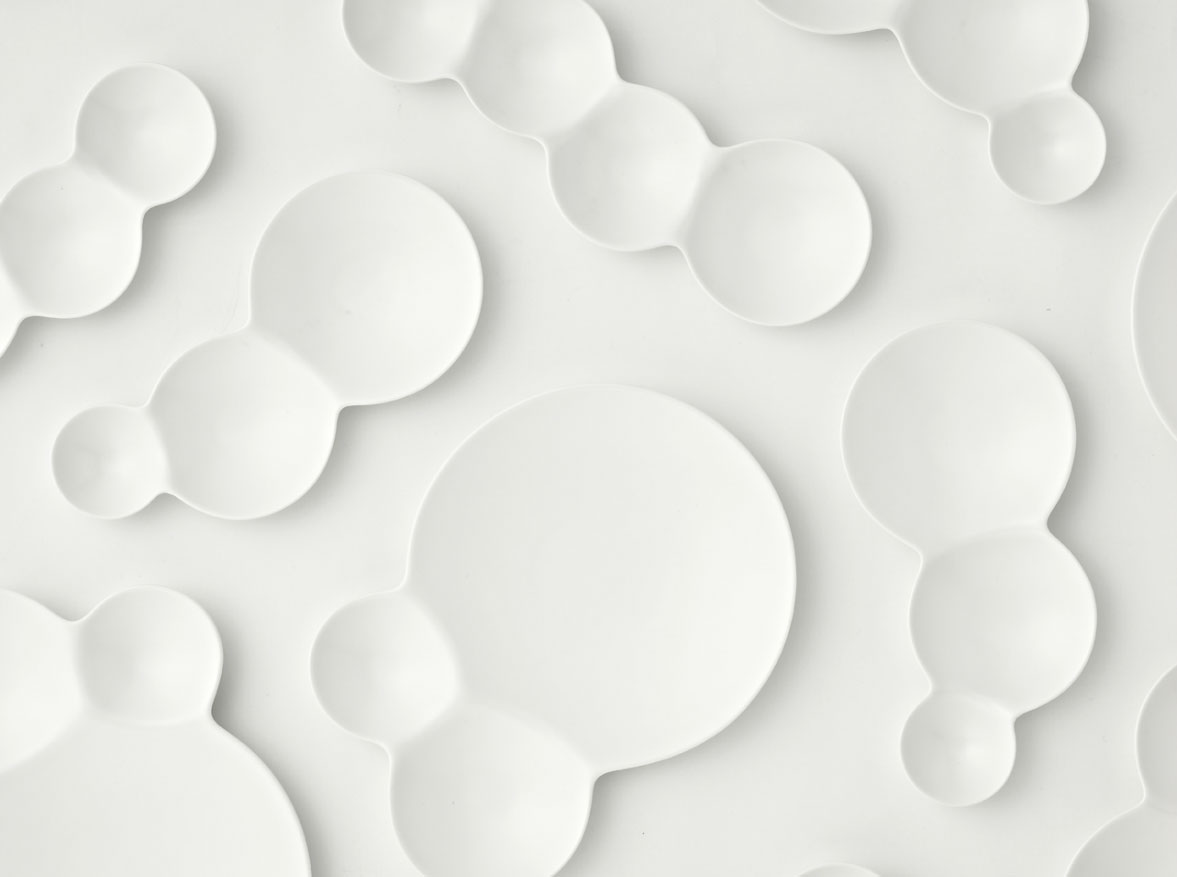 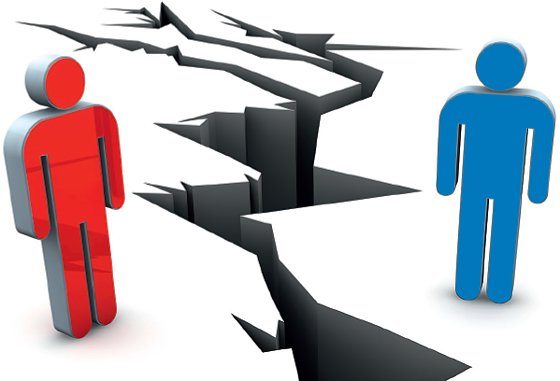 Pojetí sebe sama, sebeakceptace, seberealizace
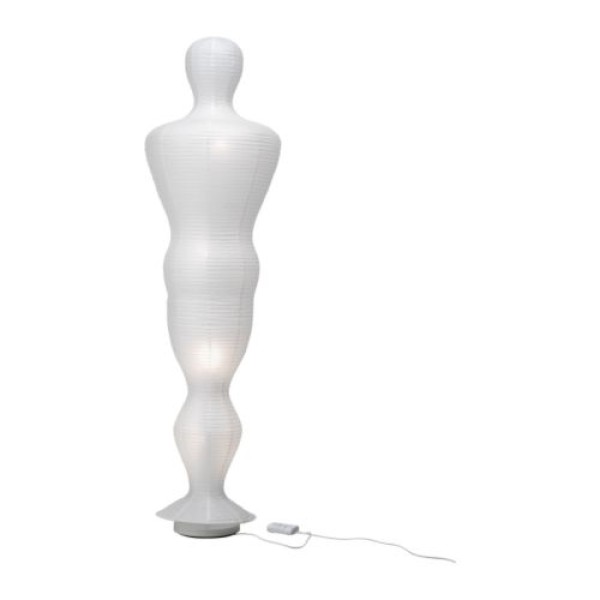 Co jsem
Co jsem
Co budu dělat
Co budu dělat
Čeho jsem schopen
Čeho jsem schopen
Vnitřní integrace do společnosti
Jak vnímám své okolí a jak jsem se začlenil
Jak vnímám své okolí a jak jsem se začlenil
Autonomie – relativní nezávislost na vnějším prostředí
Jak jsem schopen  řídit své jednání podle vnitřních měřítek
Jak jsem schopen  řídit své jednání podle vnitřních měřítek
č.1
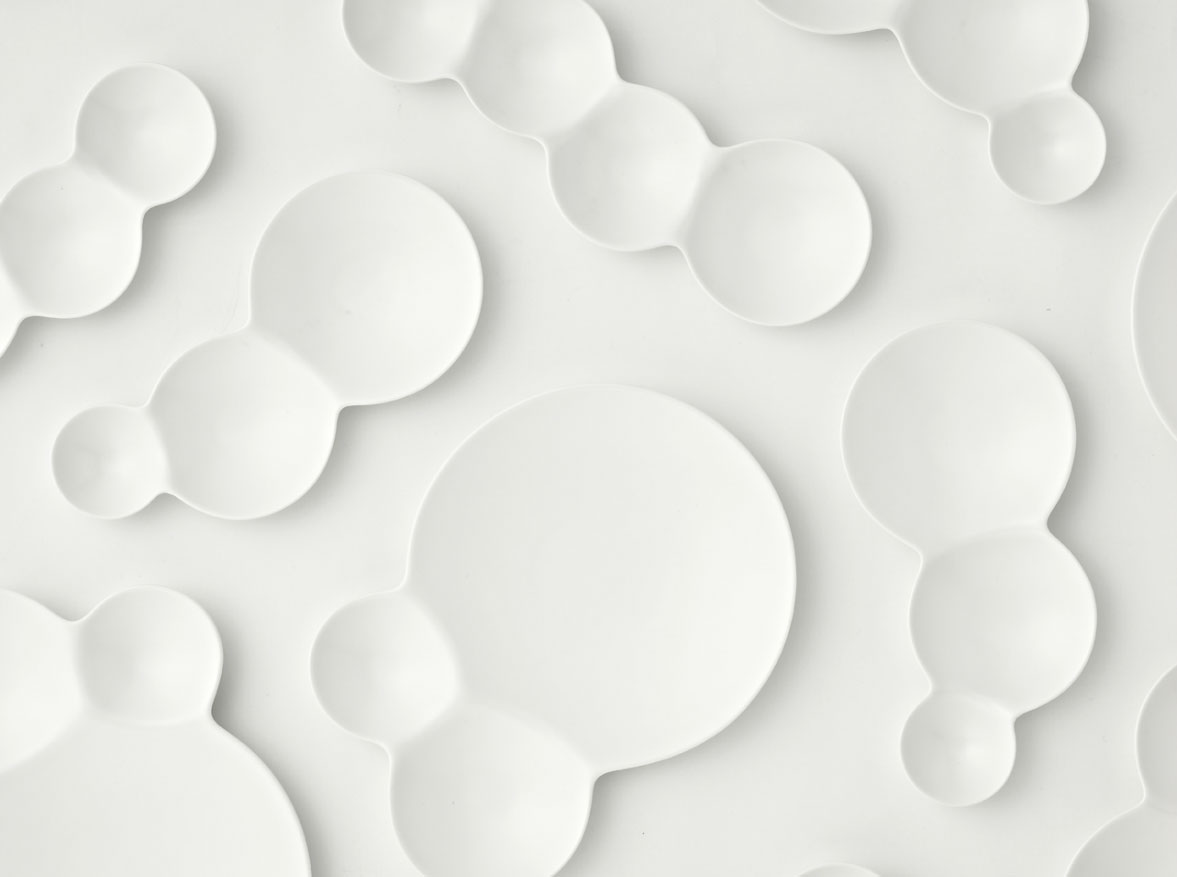 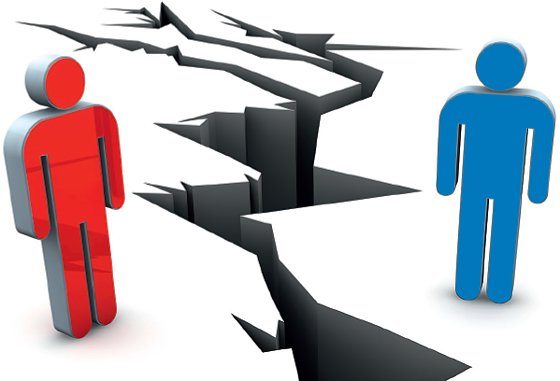 Cvičení3
1. Zanalyzujte sami sebe podle výše uvedených znaků duševní rovnováhy a ohodnoťte se v jednotlivých znacích od nuly do desíti (0 – nejhorší známka).
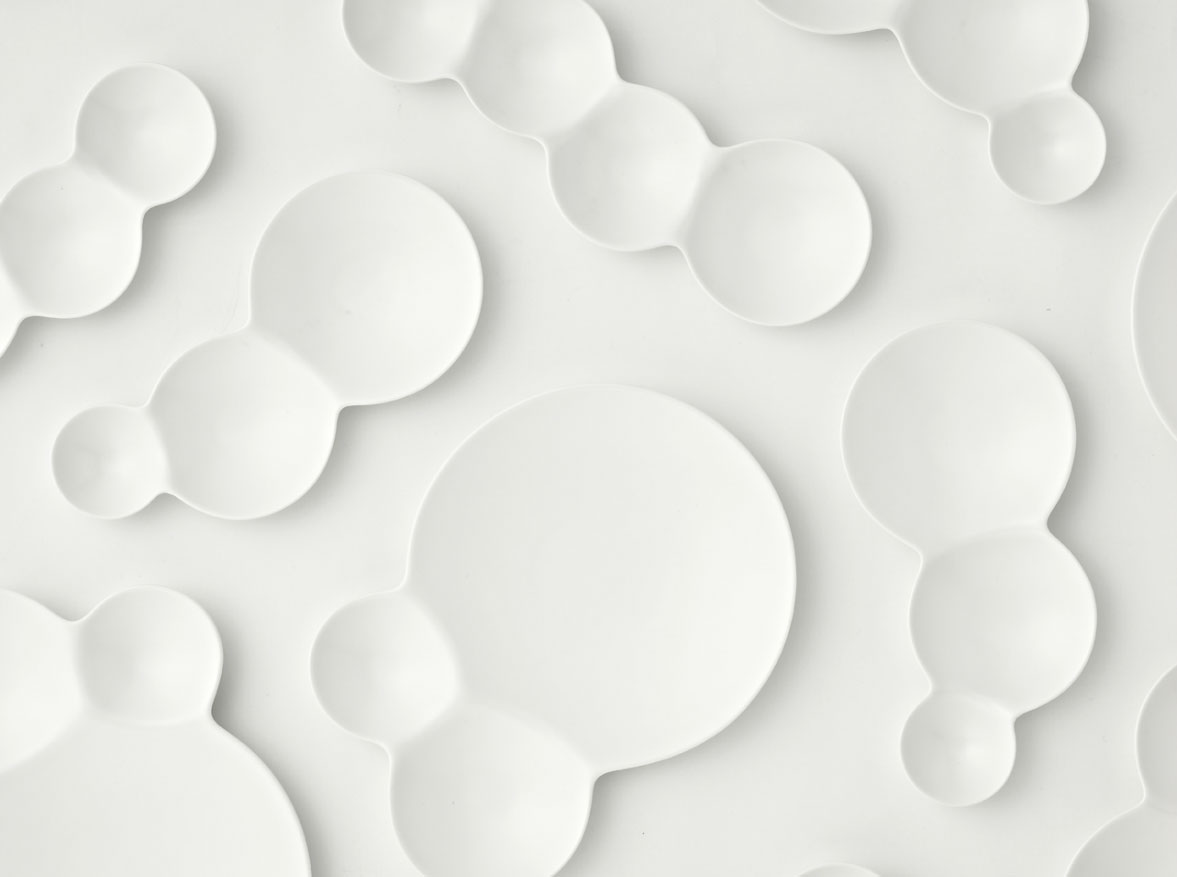 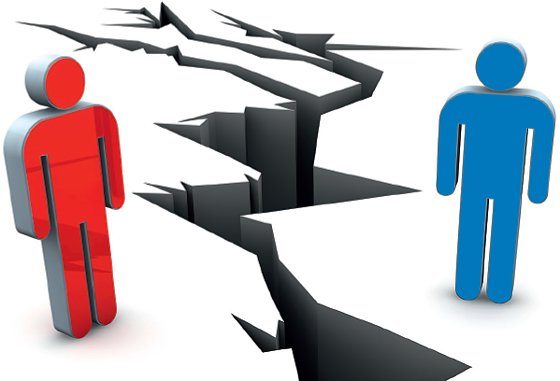 Stupeň duševní rovnováhy
Ve zdravém těle zdravý duch.
Přirozenost.
Schopnost čelit nesnázím (vysoká frustrační tolerance).
Nezávislost a vnitřní autonomie.
Objektivní pohled na sebe sama, sebepoznání (realistické sebehodnocení, otevřenost ke zkušenosti) .
Sebeakceptace – sebepřijetí (člověk, který dokáže sám sebe přijmout v objektivním odhadu svých vlastních sil, dovede také akceptovat druhé lidi).
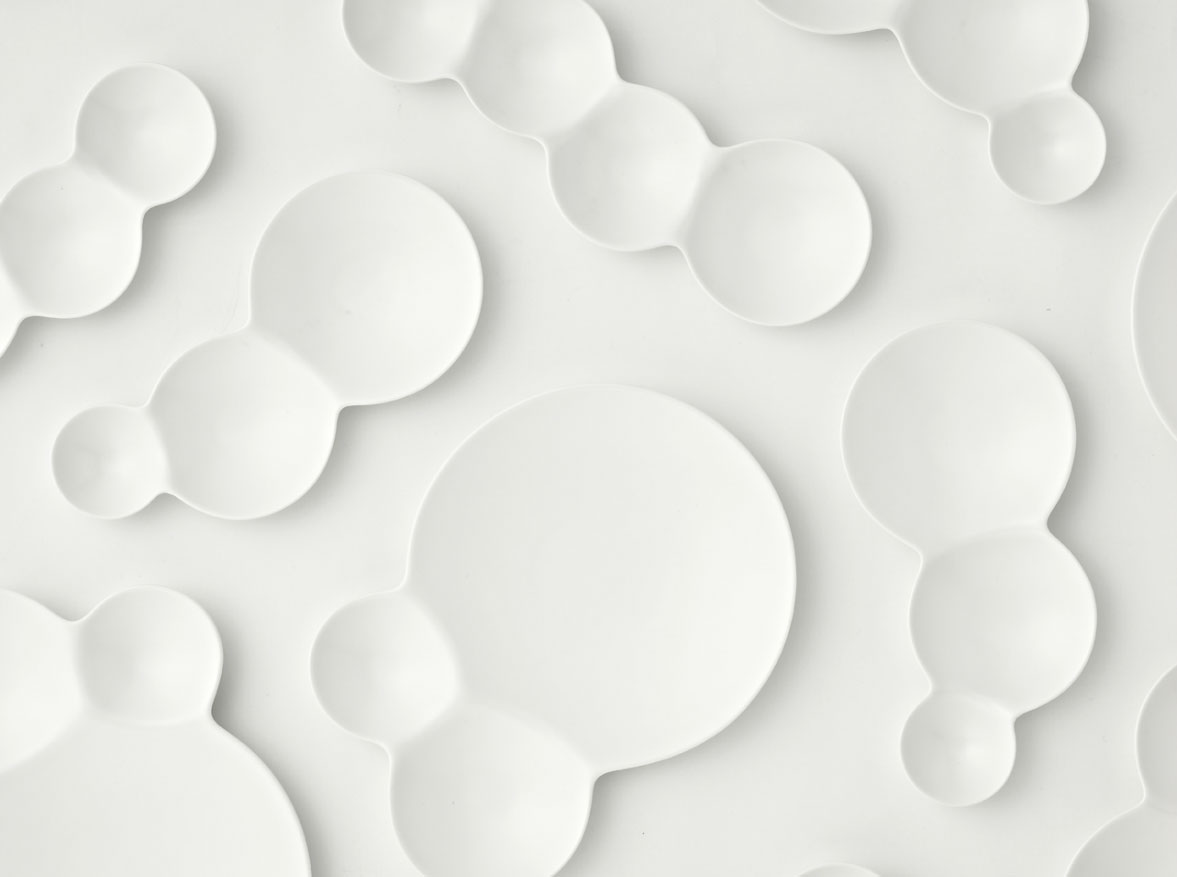 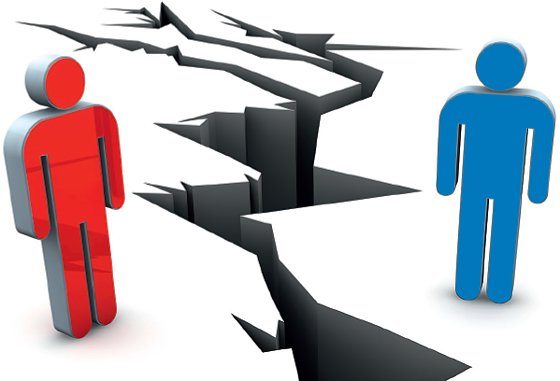 Stupeň duševní rovnováhy
Odvaha ke stálému začínání (snaha o duševní růst a pokrok).
Spokojenost a tichá radostnost.
Smysl pro krásu (zjemnění a kultivovanost, vyšší vnímavost uměleckých děl i krás v každodenním životě).
Akceptace druhých, sociální adaptace.
Nesobeckost.
Výrazný smysl pro etiku (hrubou chybou je ubližování komukoli, respektování základních morálních pravidel).
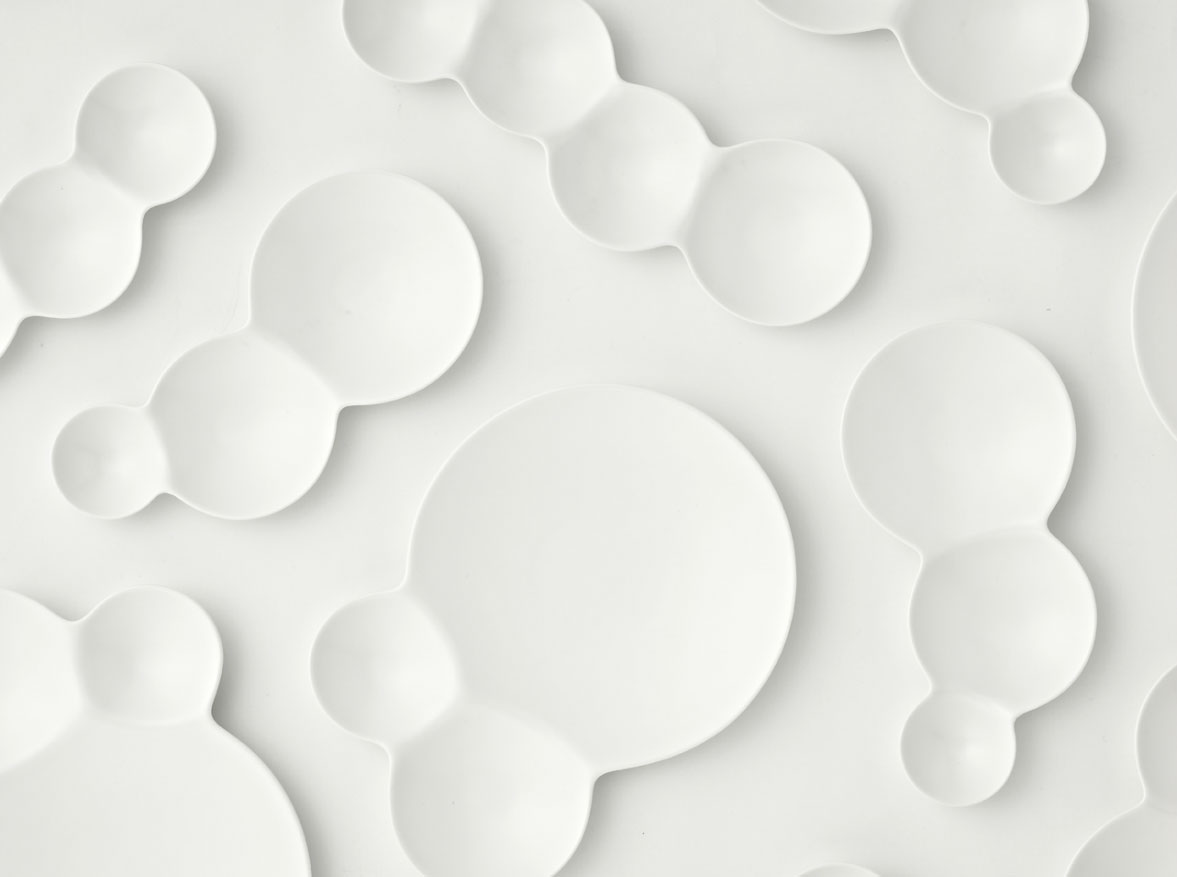 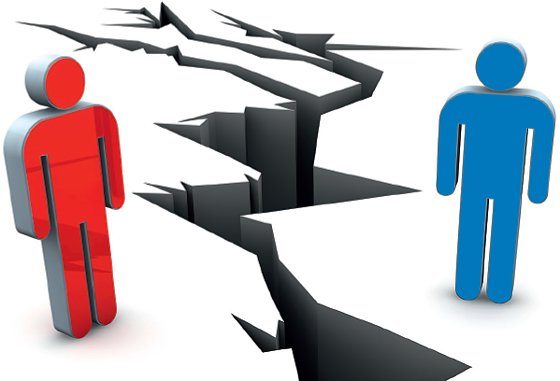 Sečtěte všechny hodnoty a vydělte počtem znaků (12), získáte průměr – výsledek vaší momentální celkové rovnováhy.
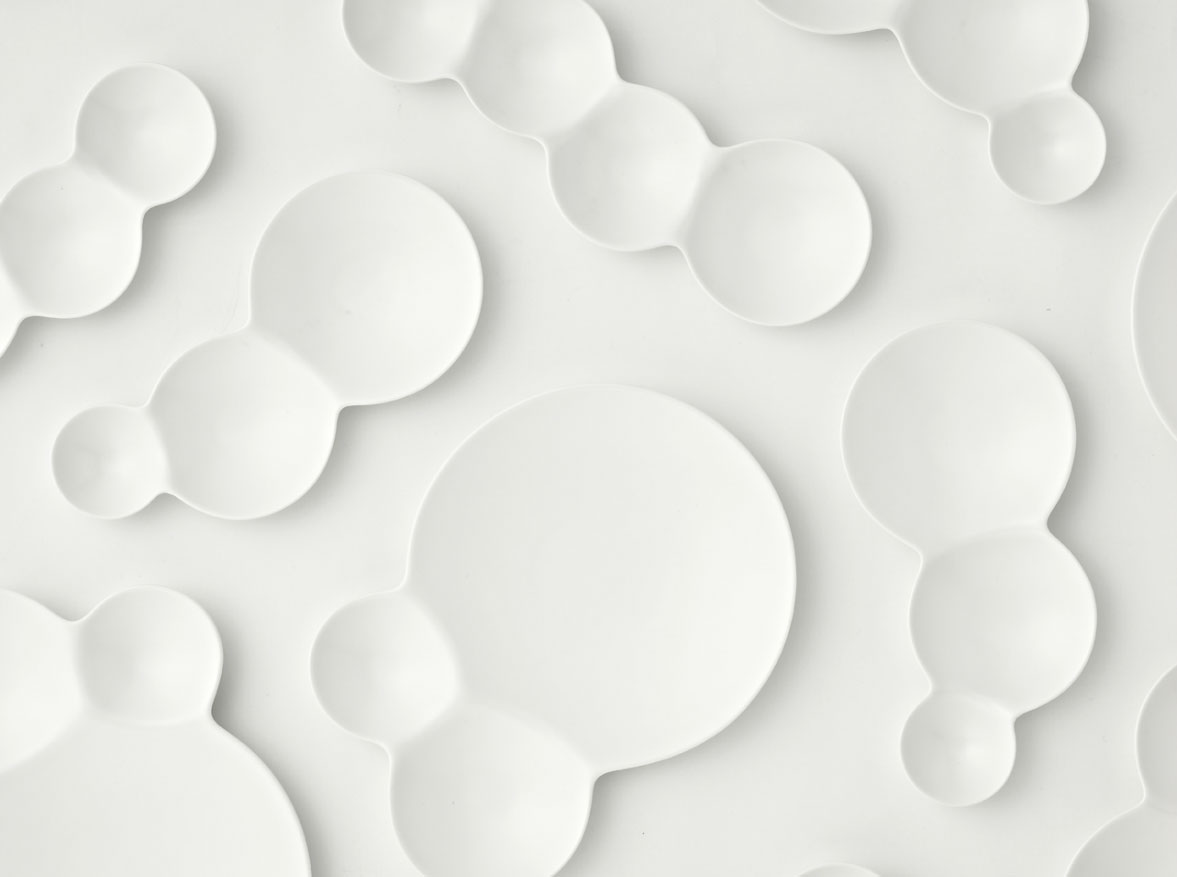 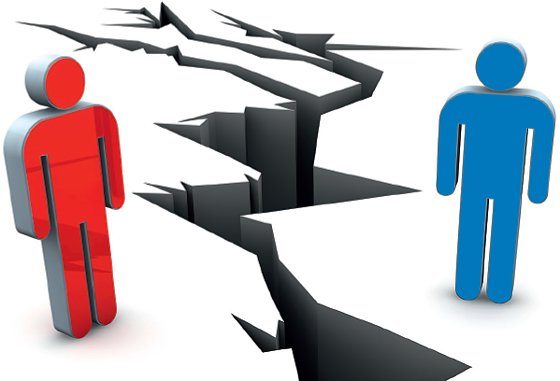 Psychohygiena
„Duševní hygienou rozumíme systém vědecky propracovaných pravidel a rad sloužících k udržení, prohloubení nebo znovu získaní duševního zdraví, duševní rovnováhy.“4
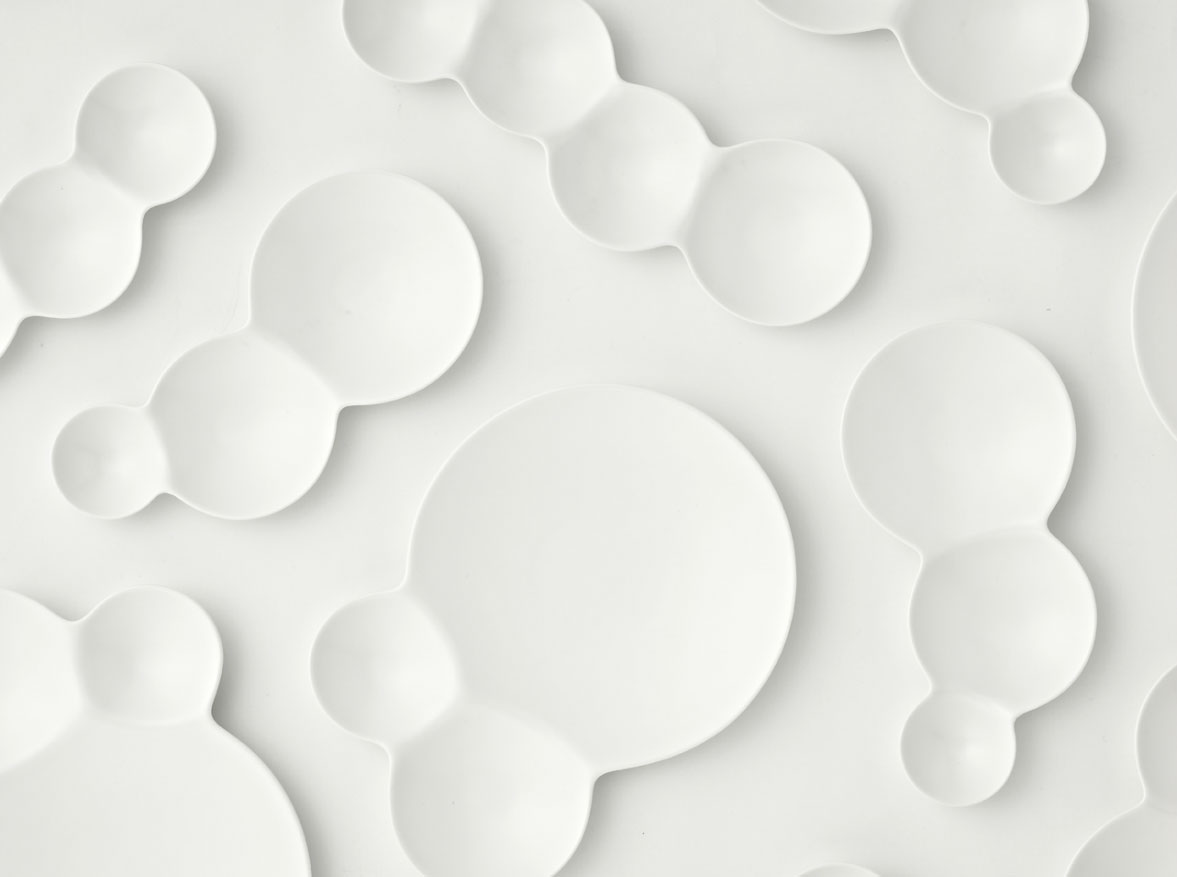 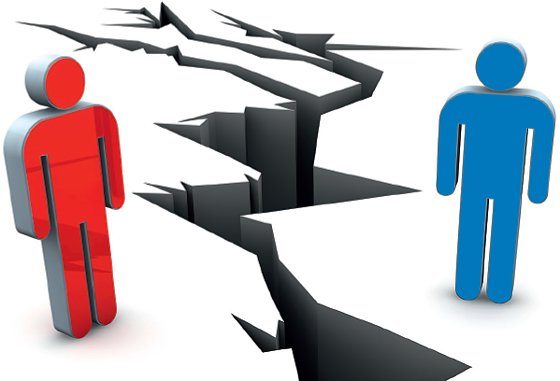 Odpověz si na otázky!
1
Jaké zastáváš hodnoty? (Každý člověk by si měl ujasnit, co jsou pro něho hodnotné cíle, k nimž bude zaměřovat své úsilí, čemu bude dávat přednost. Každý přehnaný požadavek mě vystavuje zátěži, stresu.)
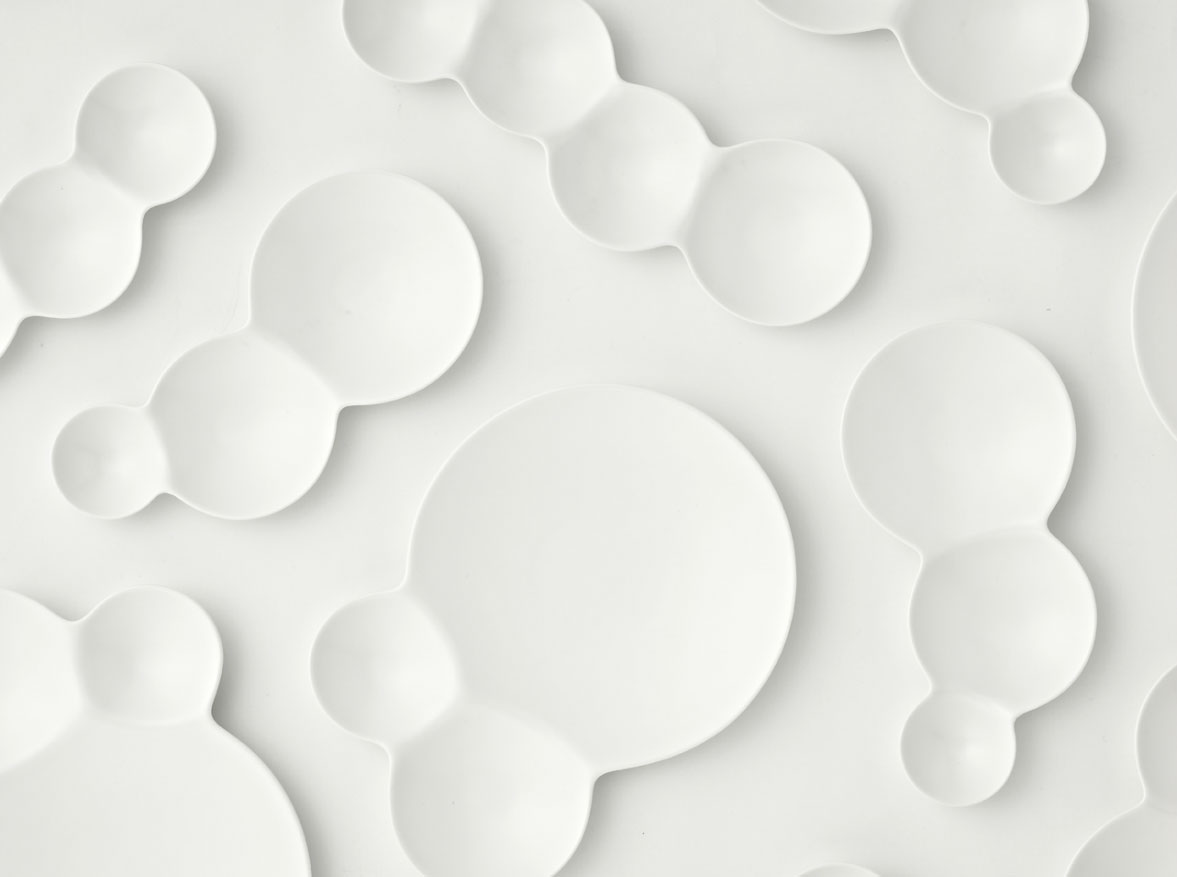 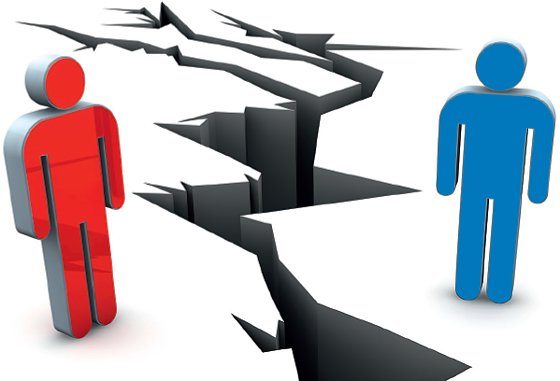 Odpověz si na otázky!
2
Umíš odpočívat, a jakým způsobem odpočíváš? (Nestresovat se při tom tím, co mě trápí, dělat něco úplně jiného. Aktivní odpočinek znamená, že je li zátěž psychického charakteru, odpočíváme při sportu, manuálních věcech. 
Pasivní odpočinek znamená, že když pracuju rukama, odpočinek je duchovní povahy (čtení…).
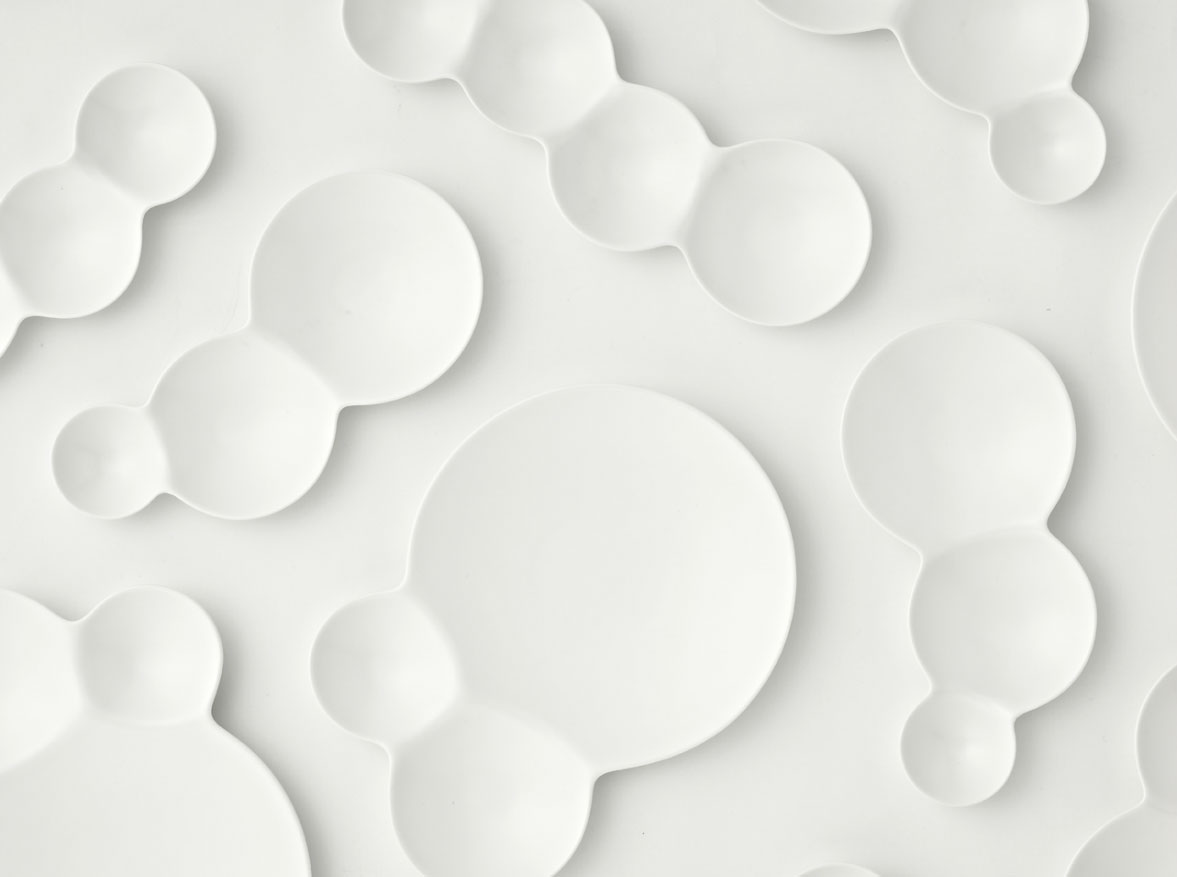 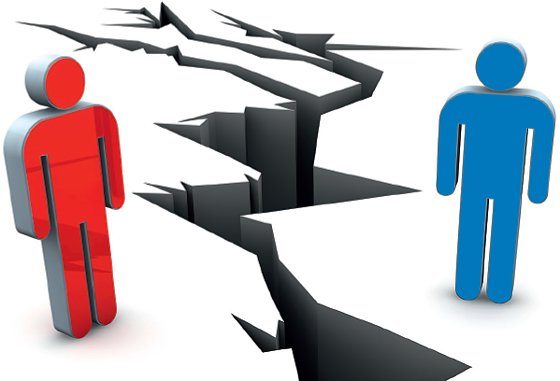 Odpověz si na otázky!
3
Dodržuješ životosprávu? Když částečně, tak odpověz jak! (Zahrnuje výživu, spánek, vhodné rozložení odpočinku a zátěže a společenské zázemí.)
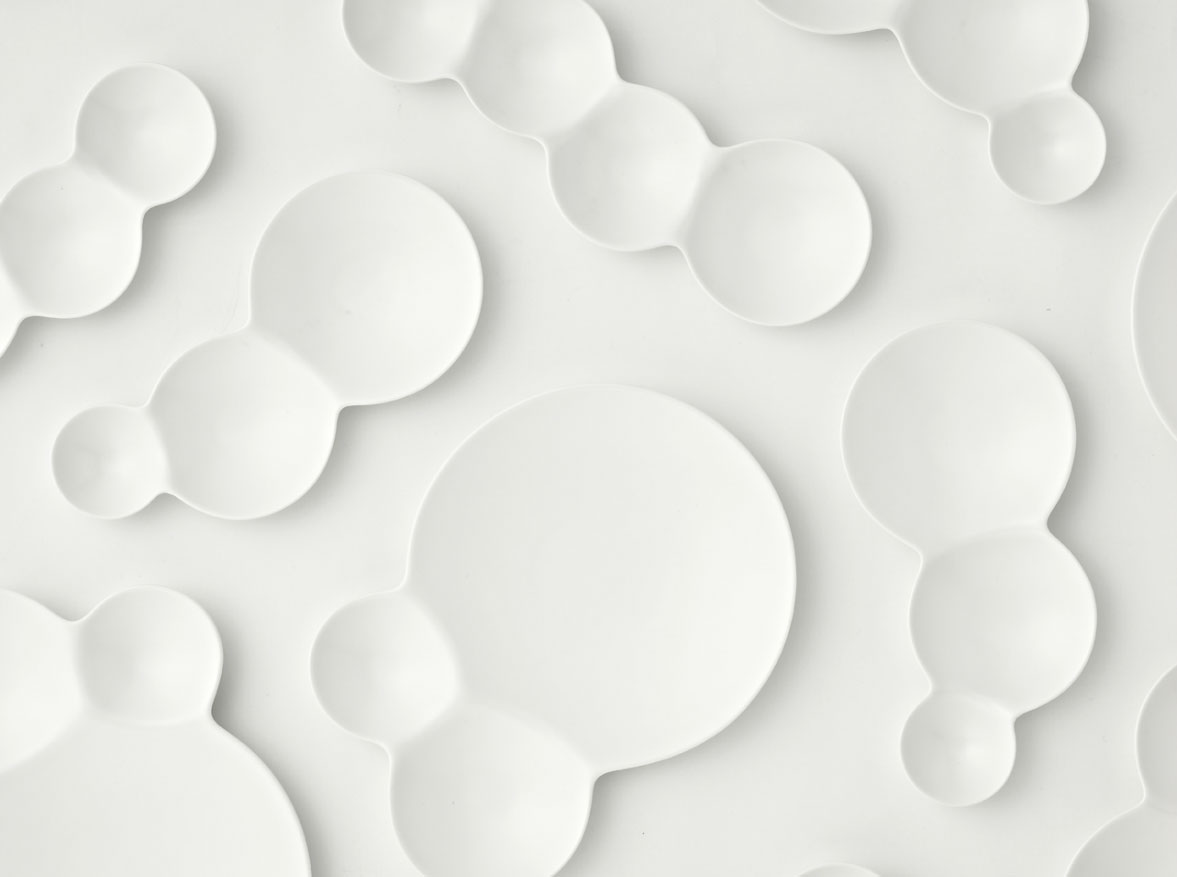 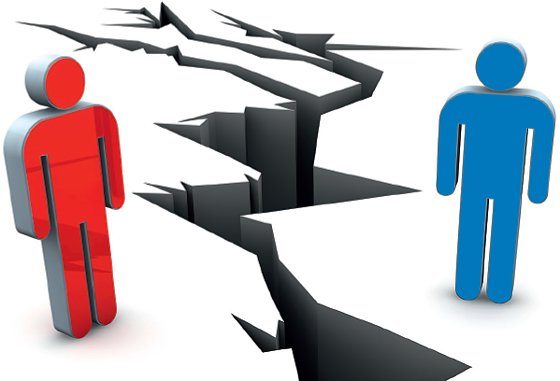 Odpověz si na otázky!
4
Správně hospodaříš s časem? (Důležité je mít harmonický denní režim a ten pravidelně dodržovat.)
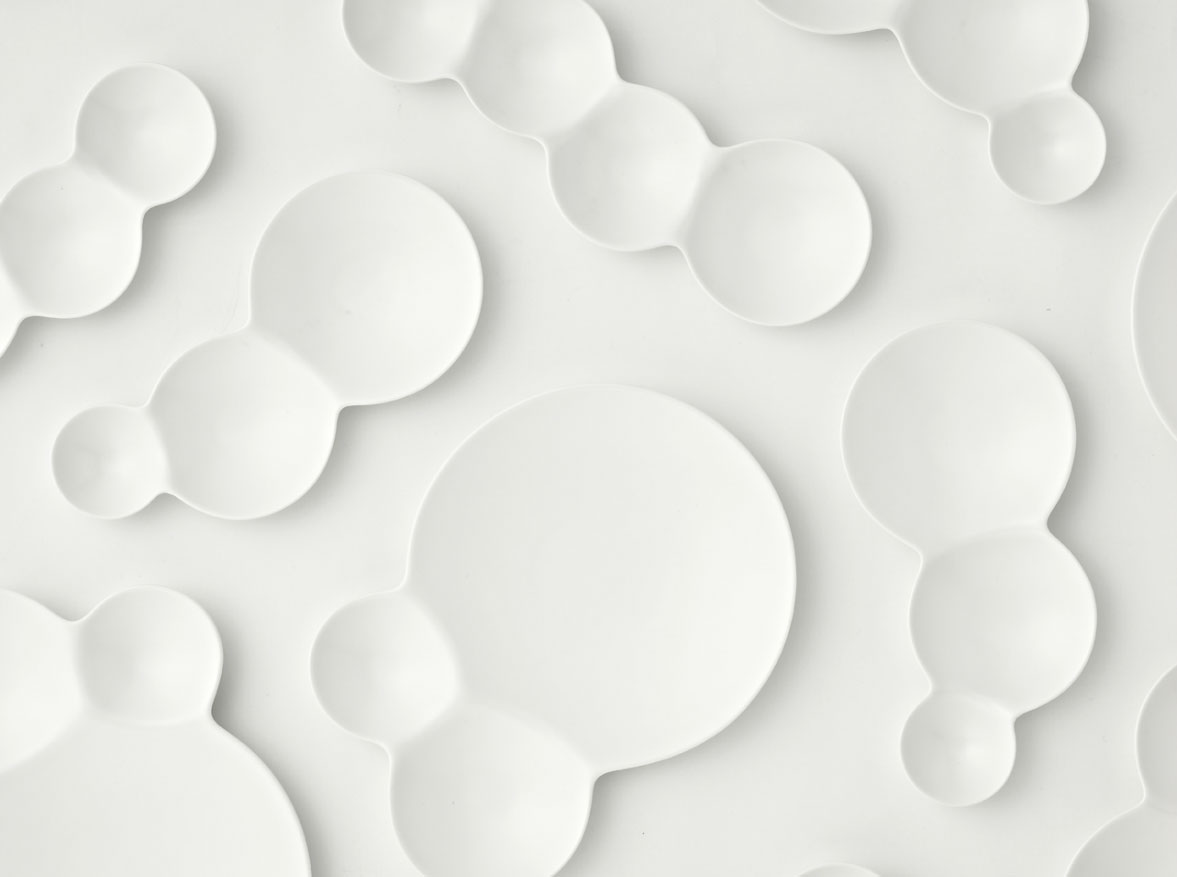 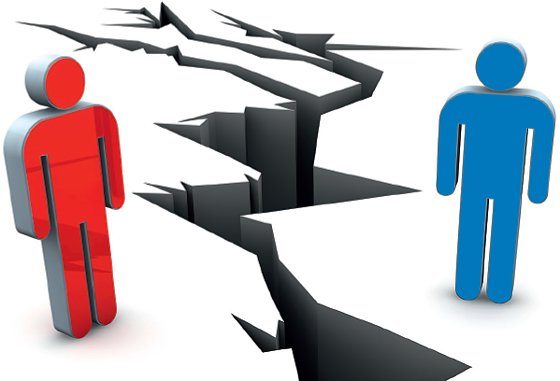 Odpověz si na otázky!
5
Neuzavíráš se do sebe? (Když problém nezvládám, radši na něj upozorním, nedusit to v sobě, promluvit si s přáteli o mém problému.)
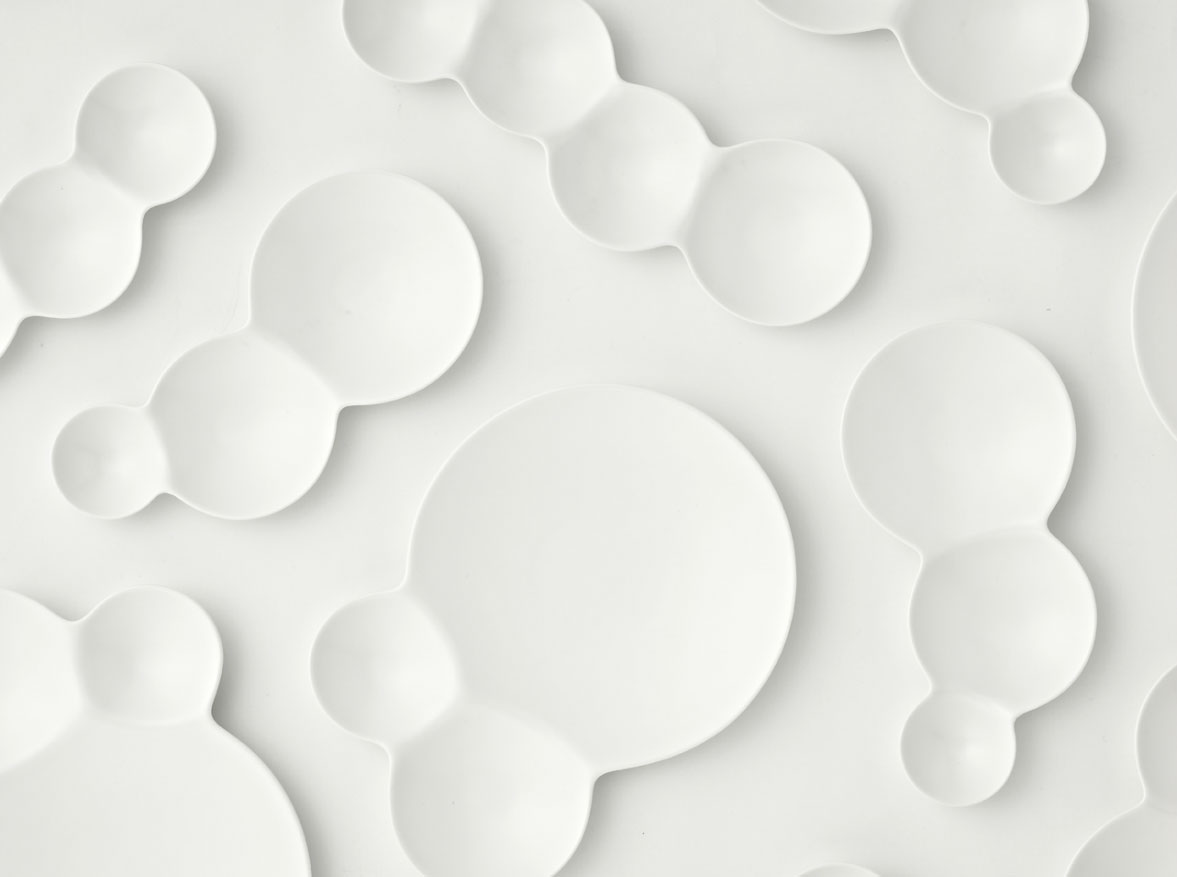 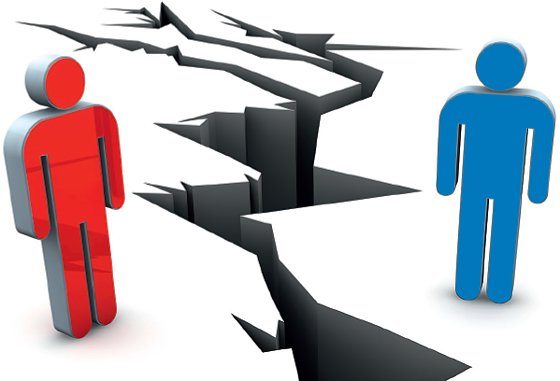 Deprivace
„ Jedná s o chronické neuspokojení potřeb nebo nedosahování vytčených cílů.“5
č.2
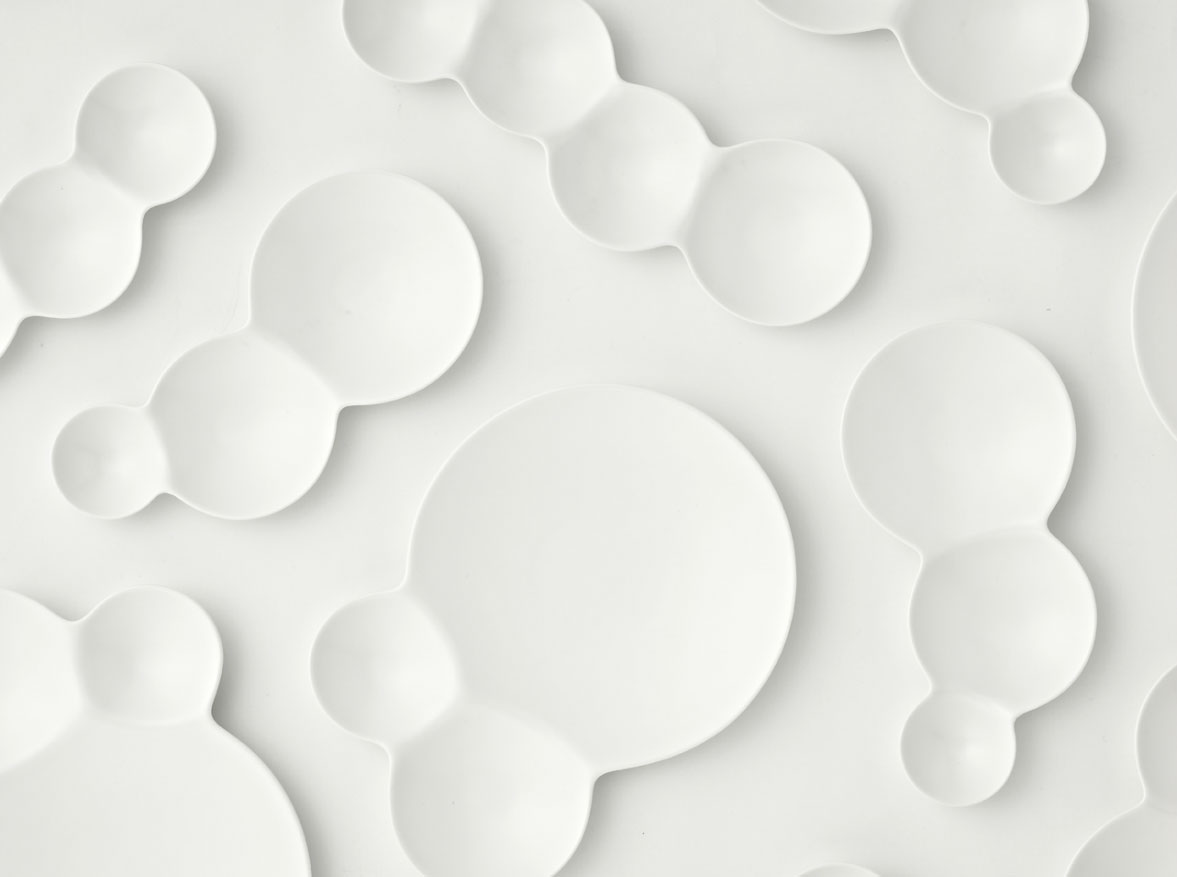 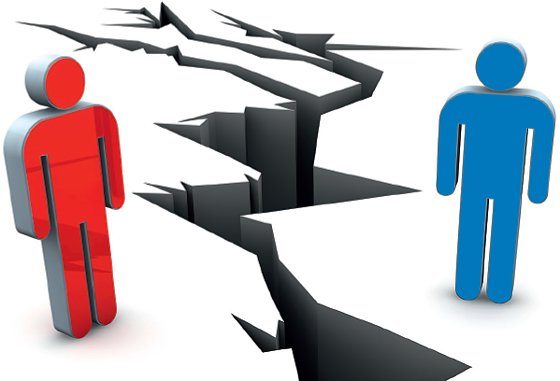 Deprivace
příklad
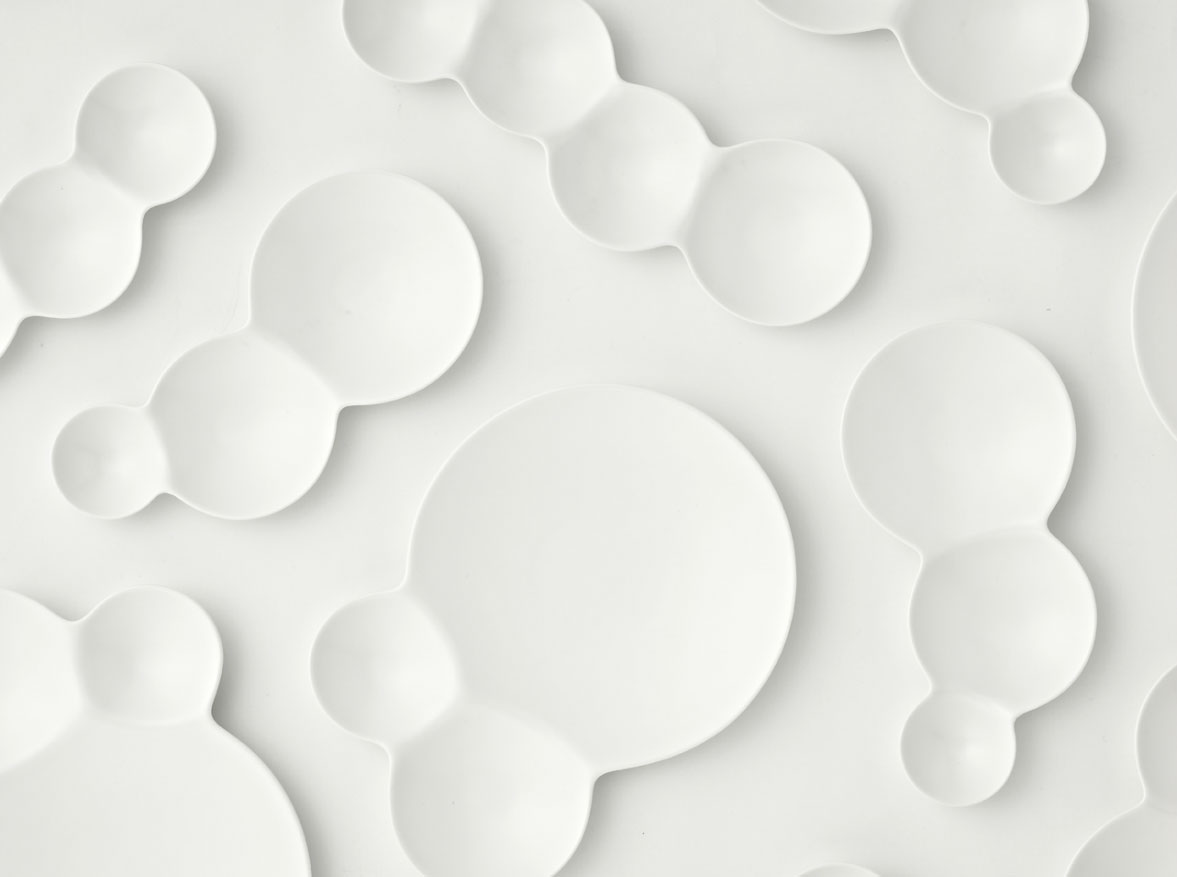 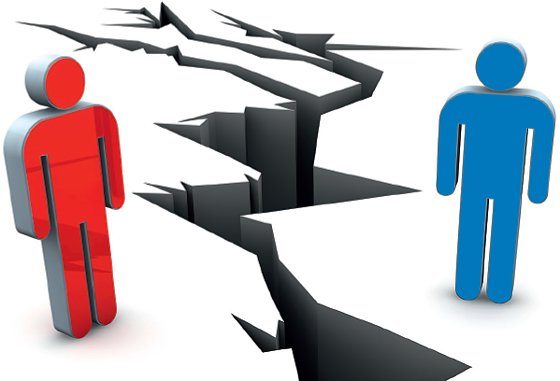 Frustrace
„Psychický stav a chování člověka, které jsou vyvolané překážkou na cestě k určitému cíli a uspokojení potřeb.“6
č.3
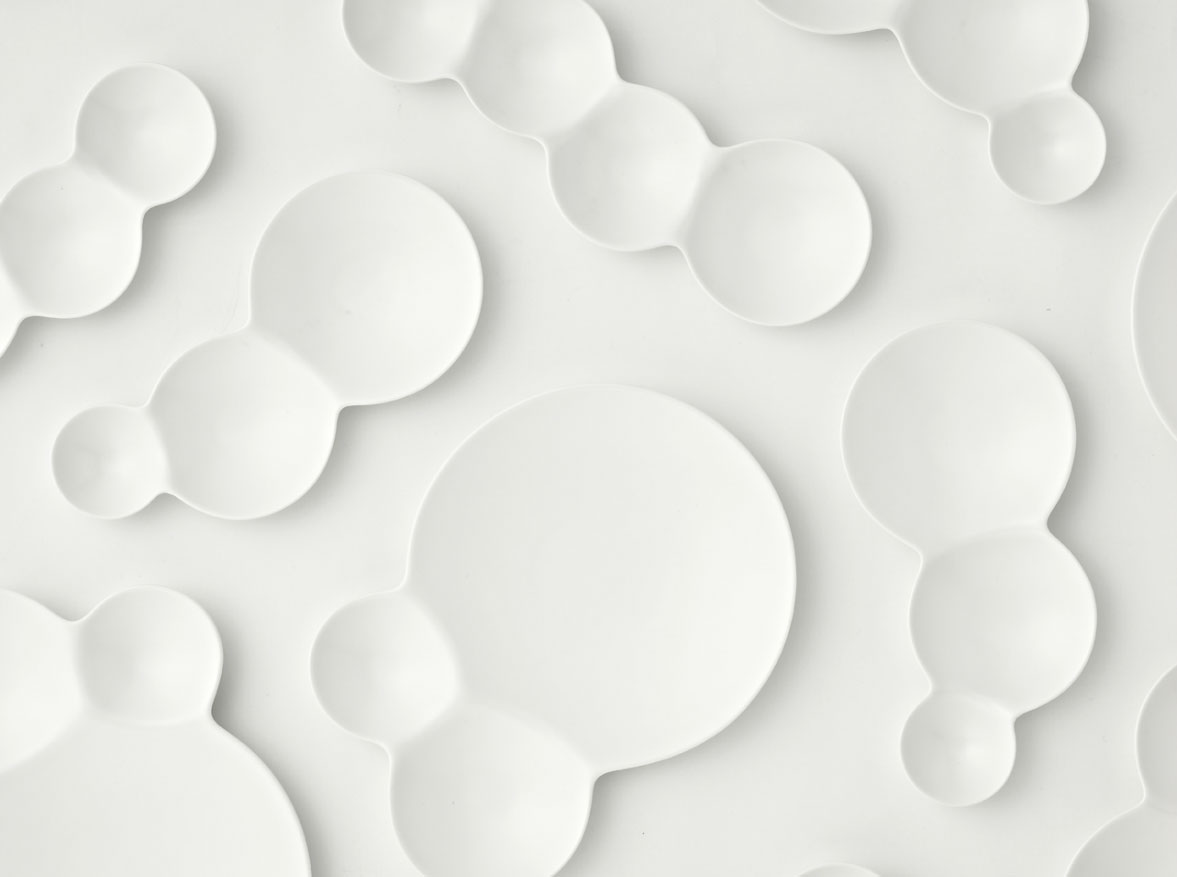 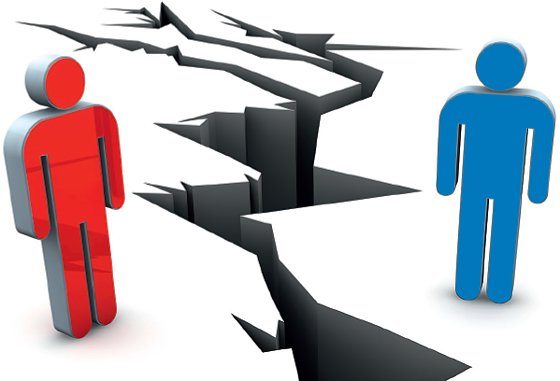 Frustrace
příklad
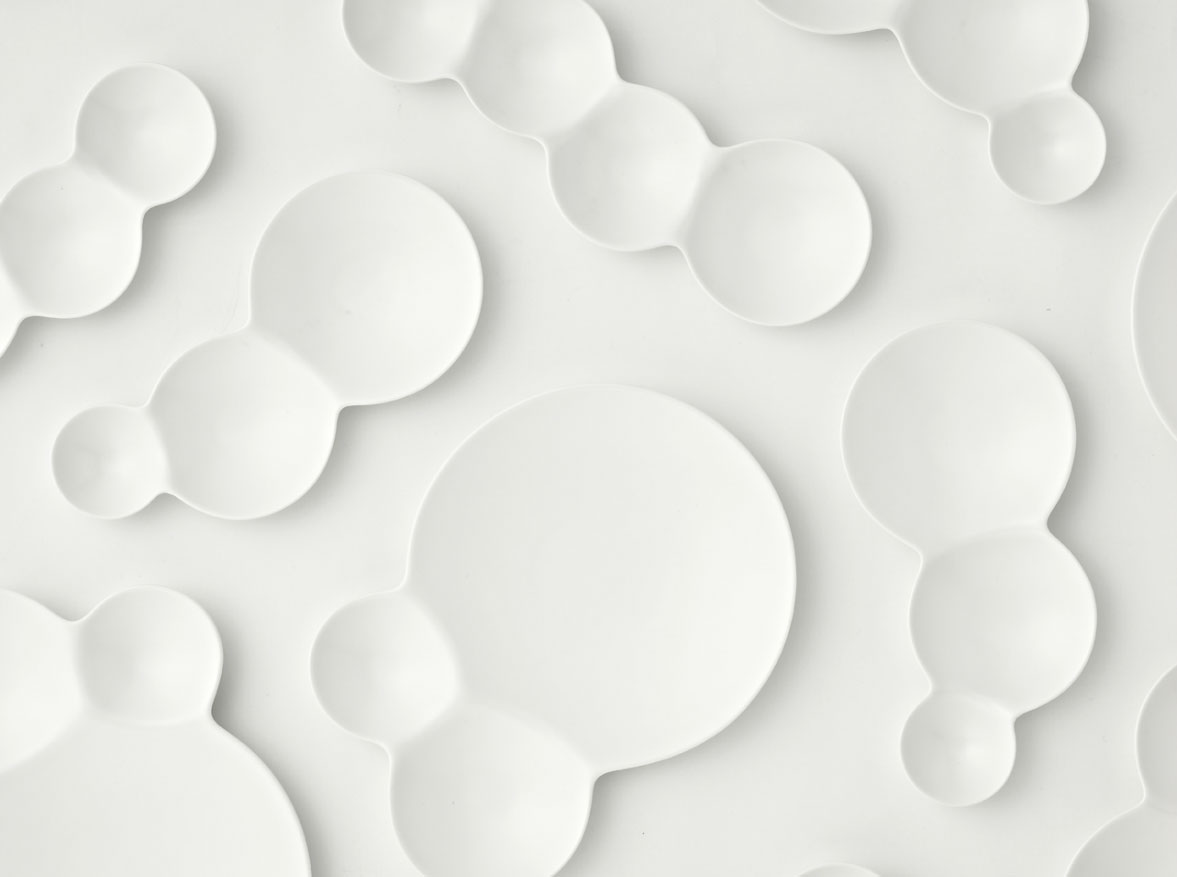 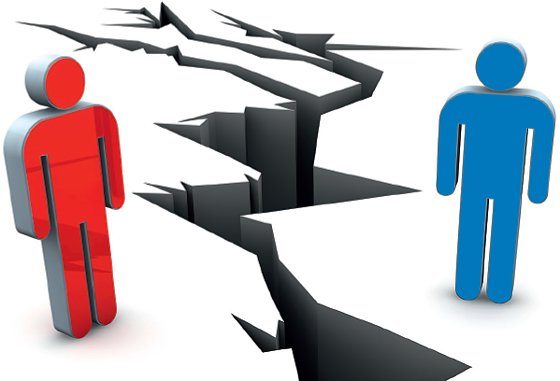 Stres
„Označuje stav psychické zátěže, který vzniká působením rušivého faktoru na člověka během uspokojování potřeby nebo dosahování cíle.“7
Č.4
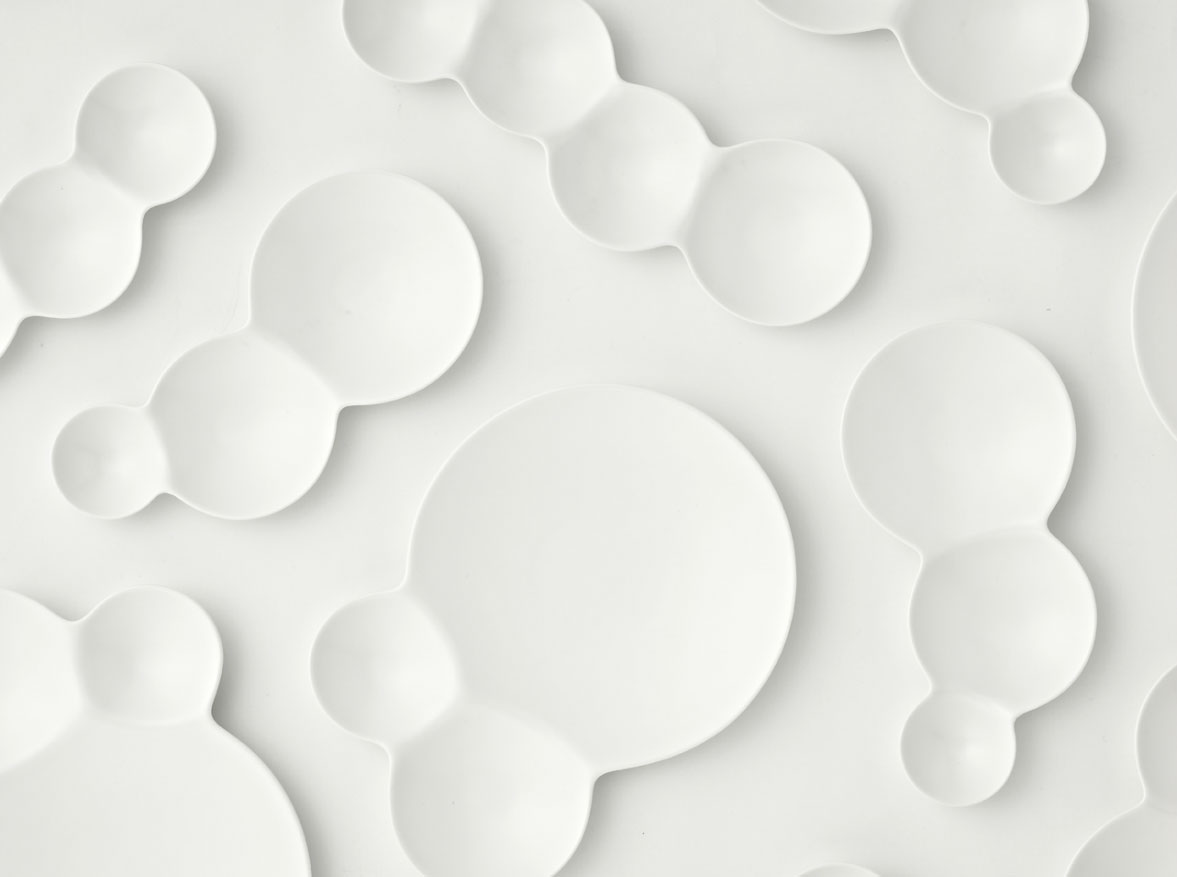 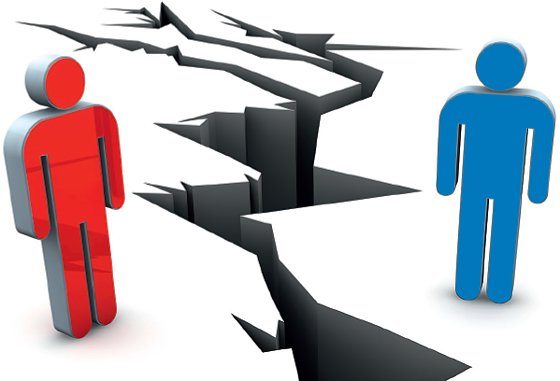 Co se děje při stresu?8
Naše tělo je, podobně jako zvířecí, vybaveno obrannými mechanismy pro případ krizových situacích. Stresová reakce má za cíl ochranu organismu. V přírodě při ohrožení života nastupuje automatická reakce boje nebo útěku (záchrana života). V lidské společnosti již dnes zpravidla nejde o holý život, ale například o sociální postavení, osobní důstojnost a podobně. Přesto lidské tělo reaguje na stresory podobně jako zvířata v přírodě na ohrožení života. Aktivuje svaly nutné pro obrannou reakci, začne k nim dopravovat více živin větším množstvím krve. Tím pádem se odkrví vnitřní orgány i kůže. Tělo se maximálně soustředí na možný budoucí boj. Tento stav je pro organismus velmi energeticky náročný. Navíc tělo není schopno obvyklým způsobem zpracovávat živiny. Imunita není v té chvíli pro řídící orgány tak důležitá, proto dochází k jejímu poklesu. Navenek při stresu pozorujeme zčervenání nebo zblednutí, bušení srdce, zrychlený tep, zvýšený tlak, zrychlený dech, pocení, pociťujeme svíravý pocit v odkrvených orgánech, bolest v zádech apod. (celostnímedicina. cz)
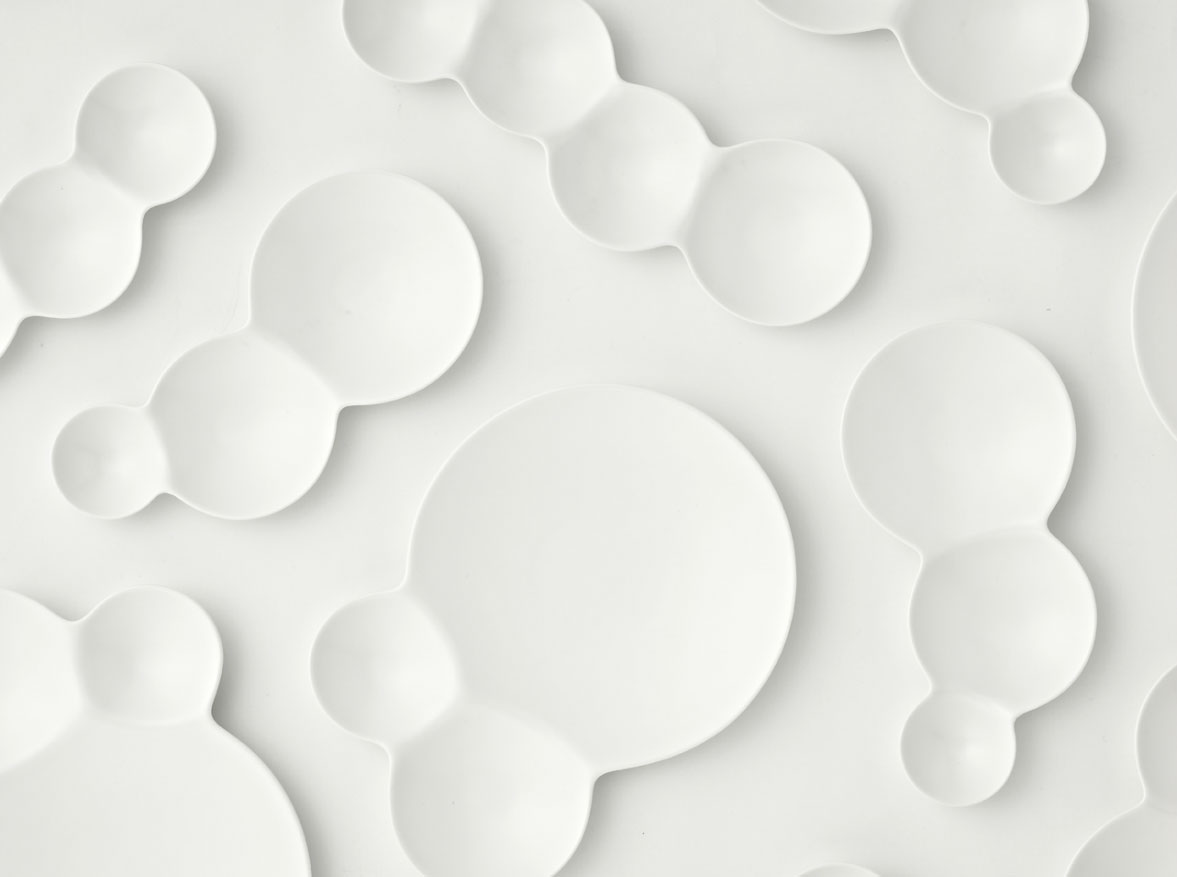 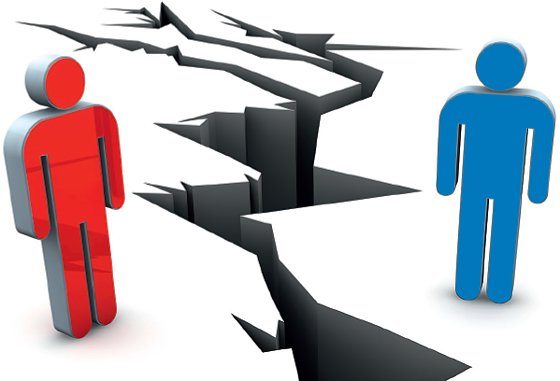 Dělení duševních poruch
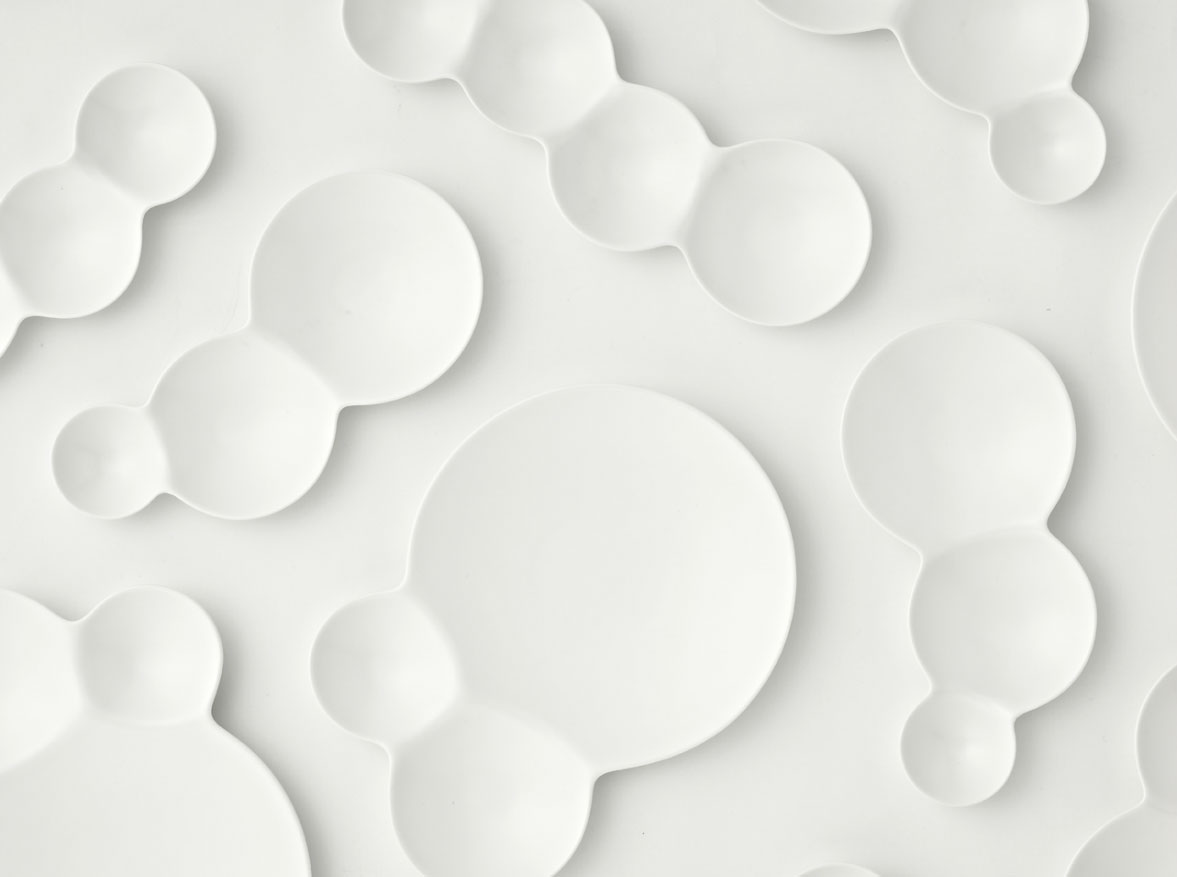 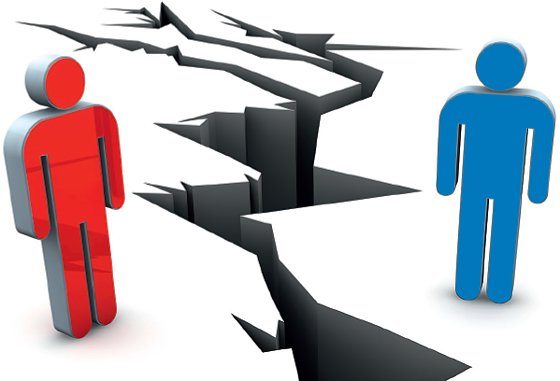 Psychózy
Jsou hluboké neuropsychické poruchy, které vážně narušují osobnost. 
	Např.: schizofrenie (rozštěpení osobnosti), maniodepresivní psychóza (chorobné změny nálad)
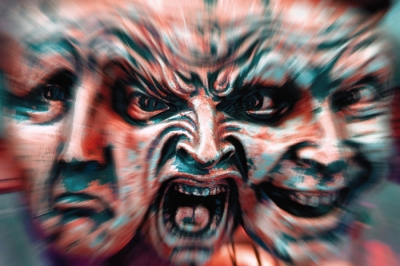 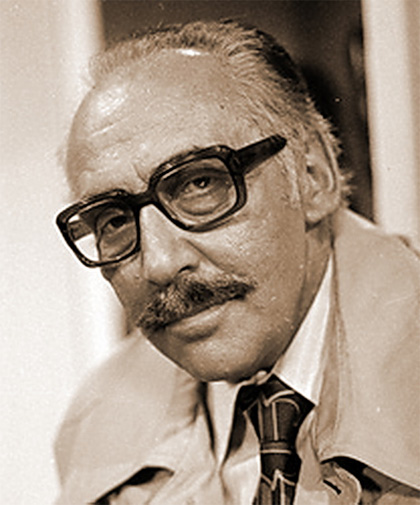 č.6
č.5
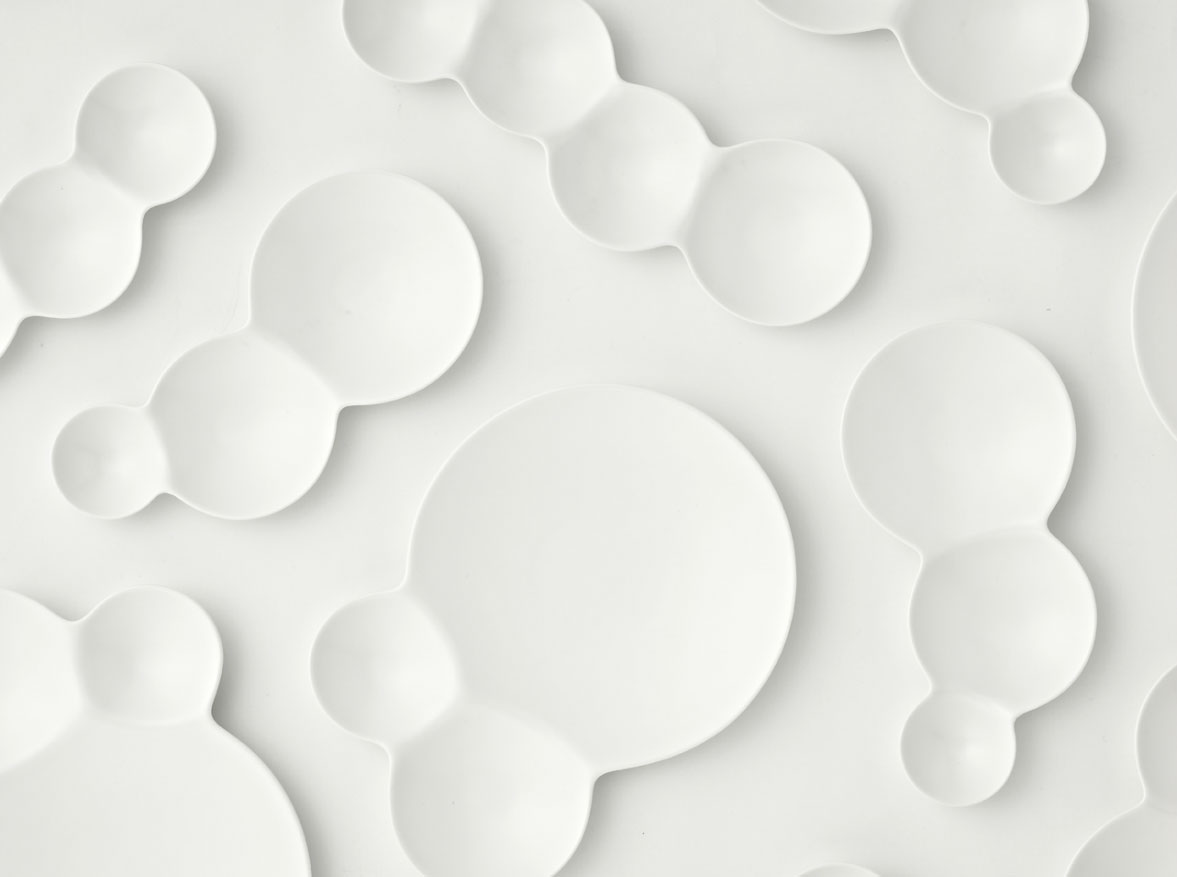 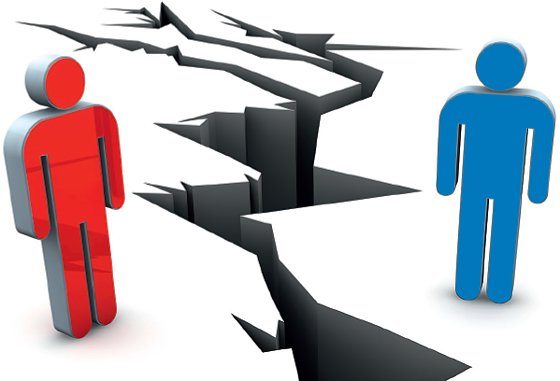 Neurózy
Jde o funkční onemocnění bez organických poruch mozku. 
	Patří mezi ně neurastenie, která se projevuje velkou únavou, poruchami spánku, činnosti srdce a trávení.
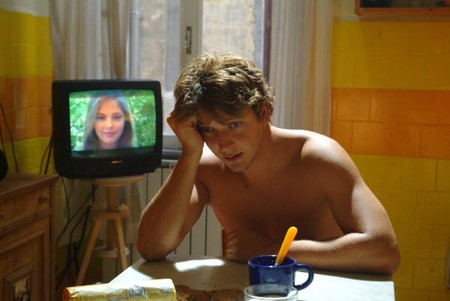 č.7
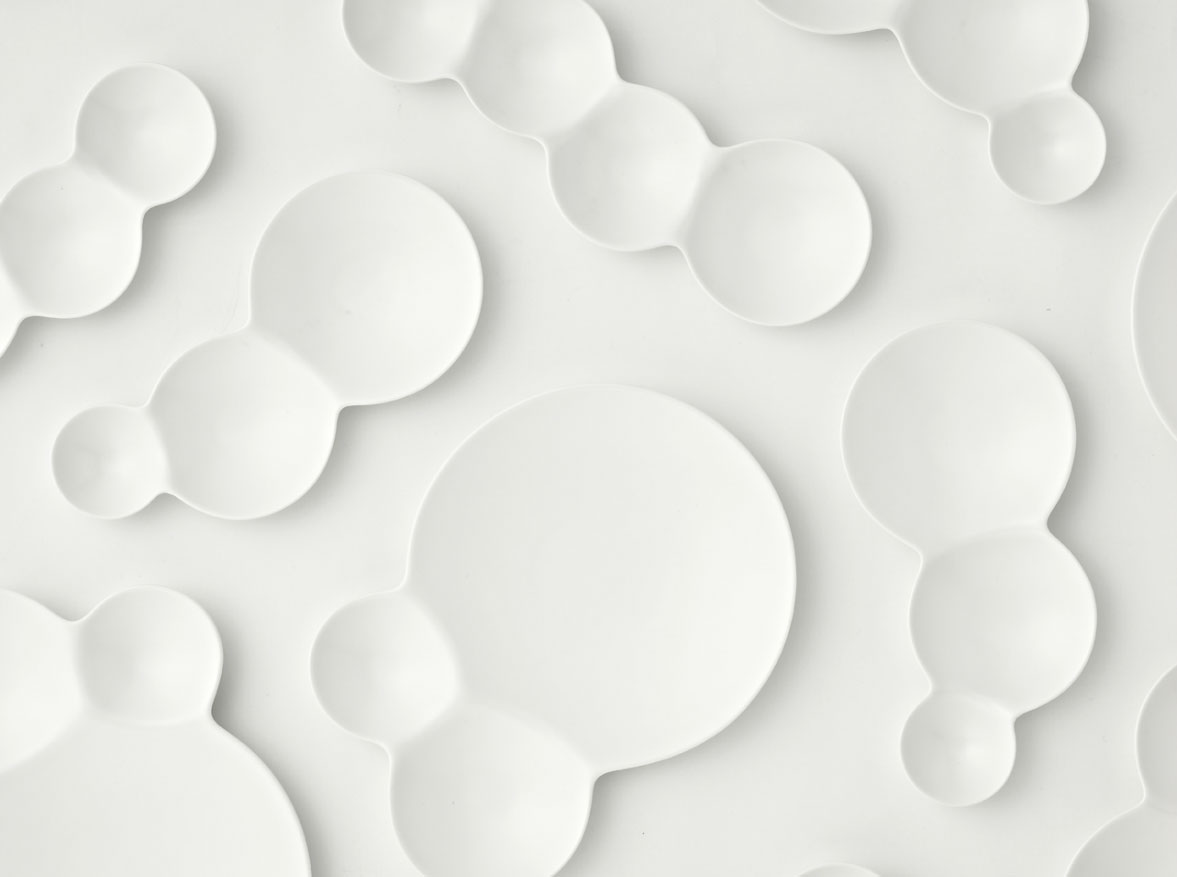 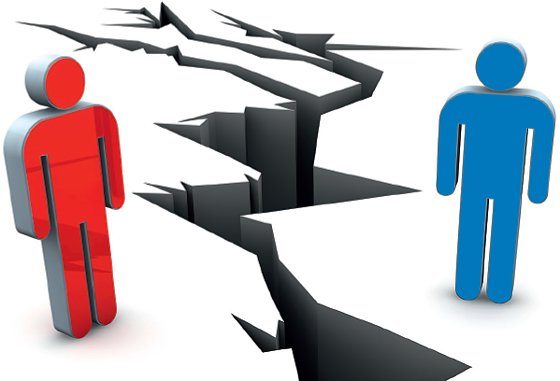 Psychopatie
Je dlouhodobá odchylka od běžných projevů osobnosti (nápadné podivínské nepřizpůsobivé chování). 
	1.  explozivní (po nepatrném podnětu následuje výbuch hněvu a násilí), 
	2. astenická (přecitlivělost, ostýchavost, krajní neobratnost ve vztahu s lidmi).
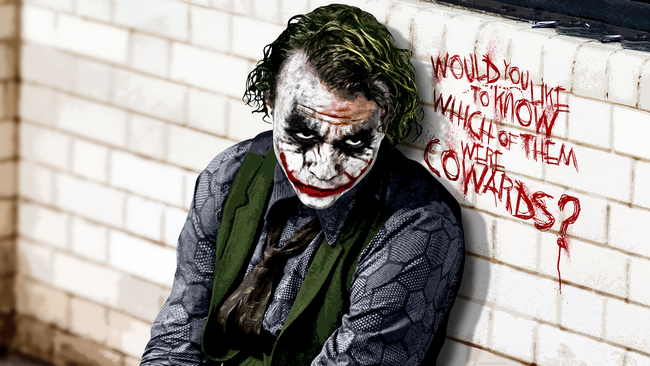 č.8
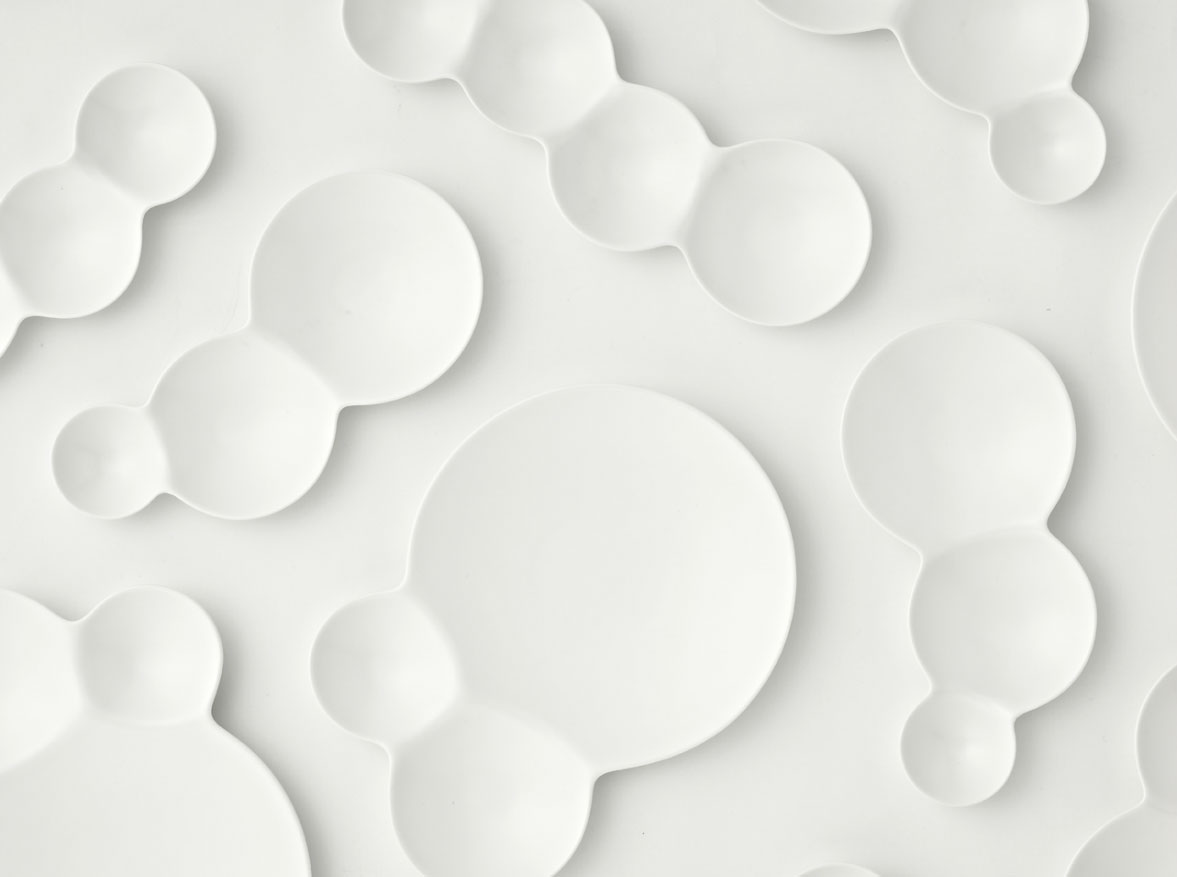 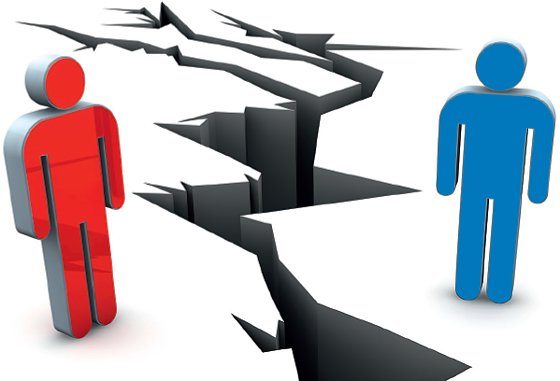 Oligofrenie
Označuje nerozvinutost poznávacích schopností a procesů.
lehká - debilita, IQ 52–67
střední - imbecilita, IQ 36–51
těžká - prostá idiocie, IQ 20–35
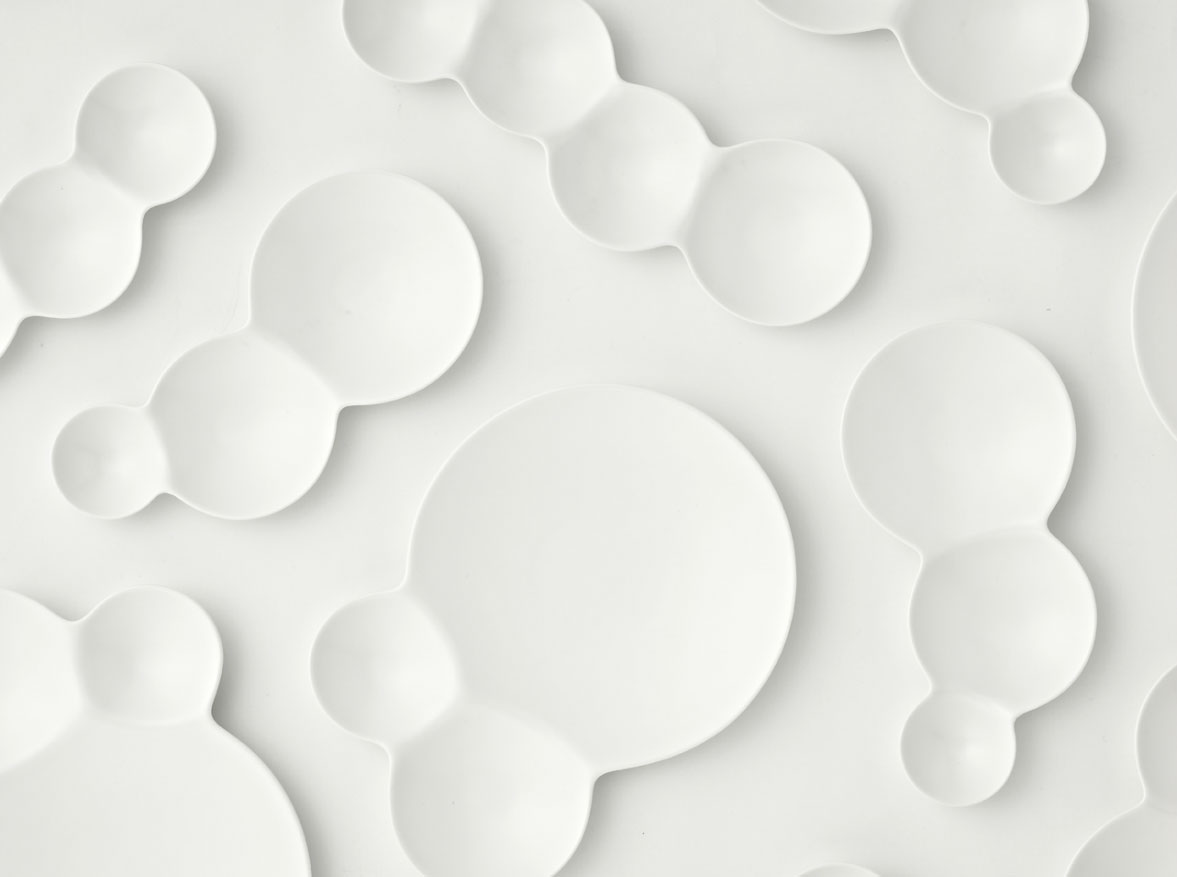 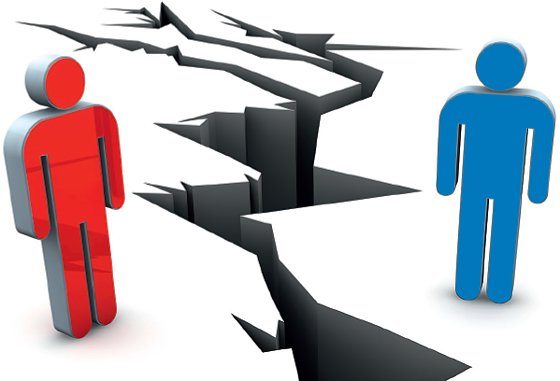 Zdroje
Obrázky:
Pozadí. 2014. Dostupné z: http://tototu.sk/wp-content/uploads/2012/03/metaphys-savone-plate-spojene-taniere1.jpg
Pozadí. 2014. Dostupné z: http://www.aerzteblatt.de/bilder/2013/04/img45847333.jpg
č.1. Lampa. 2014. Dostupné z: http://img.cz.prg.cmestatic.com/media/images/600xX/Jun2008/339893.jpg?d41d
č.2. Deprivace. 2014. Dostupné z: https://encrypted-tbn2.gstatic.com/images?q=tbn:ANd9GcTSlkzg4cbwvaYn77tjNypyB3fY_GjtH-KHsJWIjJPrzi-p_zt2qQ
č.3. Frustrace. 2014. Dostupné z: http://www.petrnovak.eu/wp-content/uploads/2011/11/frustrace.jpeg
č.4. Stres. 2014. Dostupné z: http://graffiti.org/stres/01stres_8.jpg
č.5. Kopecký. 2014. Dostupné z: http://knihovna.lf2.cuni.cz/wp-content/upload/milos.jpg
č.6. Démon. 2014. Dostupné z: http://instinkt.tyden.cz/obrazek/4e54fcac7e760/34-3-22-tema-otv-4e54fd7968e30_400x266.jpg
č.7. Neurastenie. 2014. Dostupné z: http://p5.storage.canalblog.com/57/91/379668/20202450_p.jpg
č.8. Psychopatie. 2014. Dostupné z: http://procproto.cz/wp-content/uploads/joker.png
Citace:
1. Citáty. 2014.  [cit. 14-05-05]. Dostupné z: http://www.citaty.cz/citaty/index.asp?text=zdrav%ED&btn=true&strana=5
2. Duševní zdraví. 2014. [cit. 14-05-02]. Dostupné z: http://slovnik-cizich-slov.abz.cz/web.php/slovo/dusevni-zdravi
3.  Louková, T. Psychohygiena. 2014. [cit.14-05-05]. Dostupné z: https://pf.ujep.cz/user_files/Psychohygiena%20T_Loukova.ppt‎
Nakonečný, M. Encyklopedie obecné psychologie, Praha: Academia. 1997. s. 254
Odmaturuj ze společenských věd, Brno: Didaktis. 2004. s. 150
Odmaturuj ze společenských věd, Brno: Didaktis. 2004. s. 149
Tamtéž. s. 149
Stres . 2014.   [cit. 14-05-05].  Dostupné z: http://www.celostnimedicina.cz/stres.htm
Použitá literatura:
Aišmanová, A. Psychohygiena. 2014. Dostupné z: https://fpe.zcu.cz/study/celozivotni_vzdelavani/nabidka/ESF_mistri/materialy2011/LS_podpory/kps_pshy/PSHY_Ajsmanova.pdf
Gillernová, I., Buriánek, J. Základy psychologie, sociologie, Praha: Fortuna. 2006
Helus, Z. Psychologie, Praha: Fortuna. 2003.
Odmaturuj ze společenských věd, Brno: Didaktis. 2004. 
Občanská nauka pro střední odborné školy, Praha: SPN. 2003.
Nakonečný, M. Encyklopedie obecné psychologie, Praha: Academia. 1997.